GSC AML Forum
31st January 2025
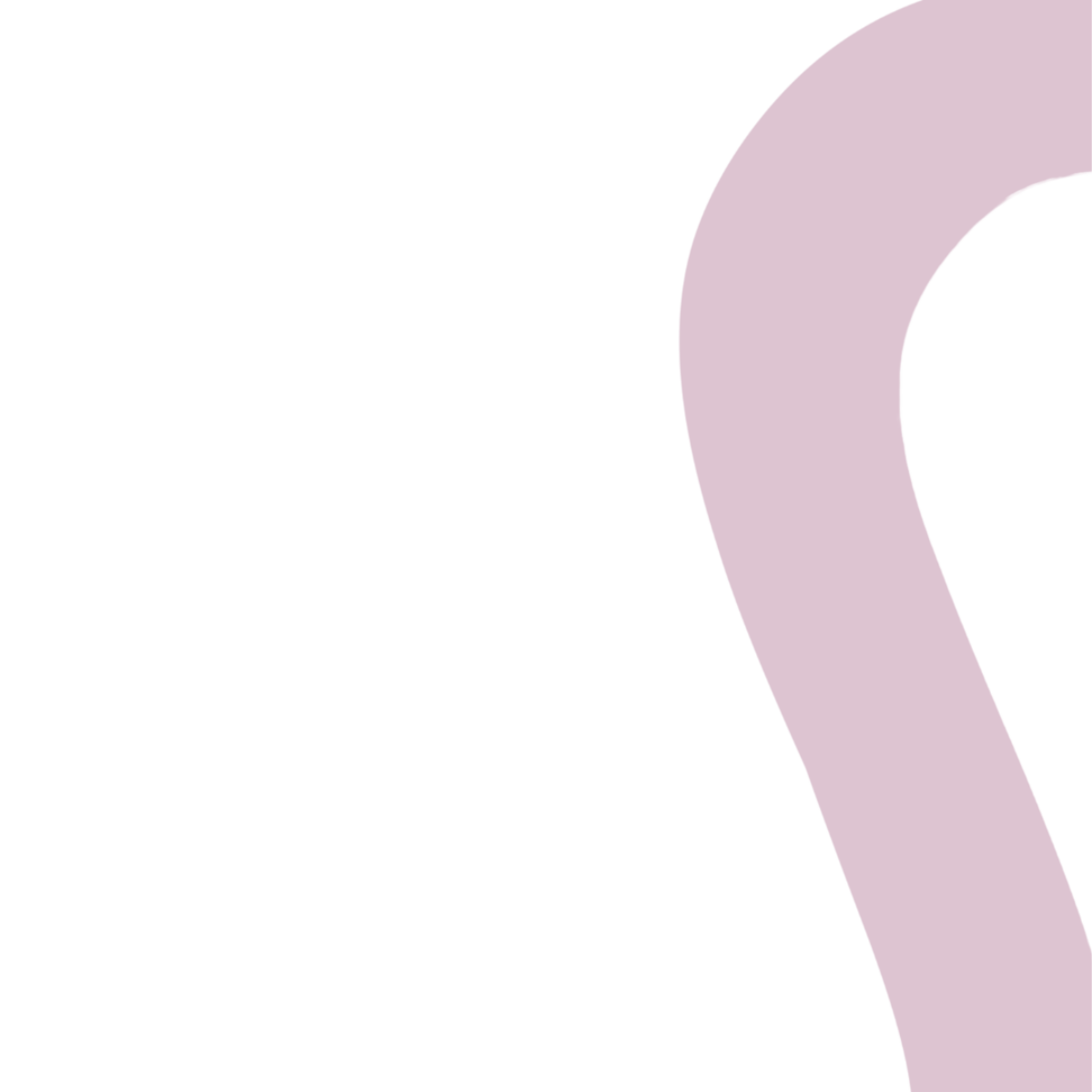 Welcome
GSC Overview
31st January 2025
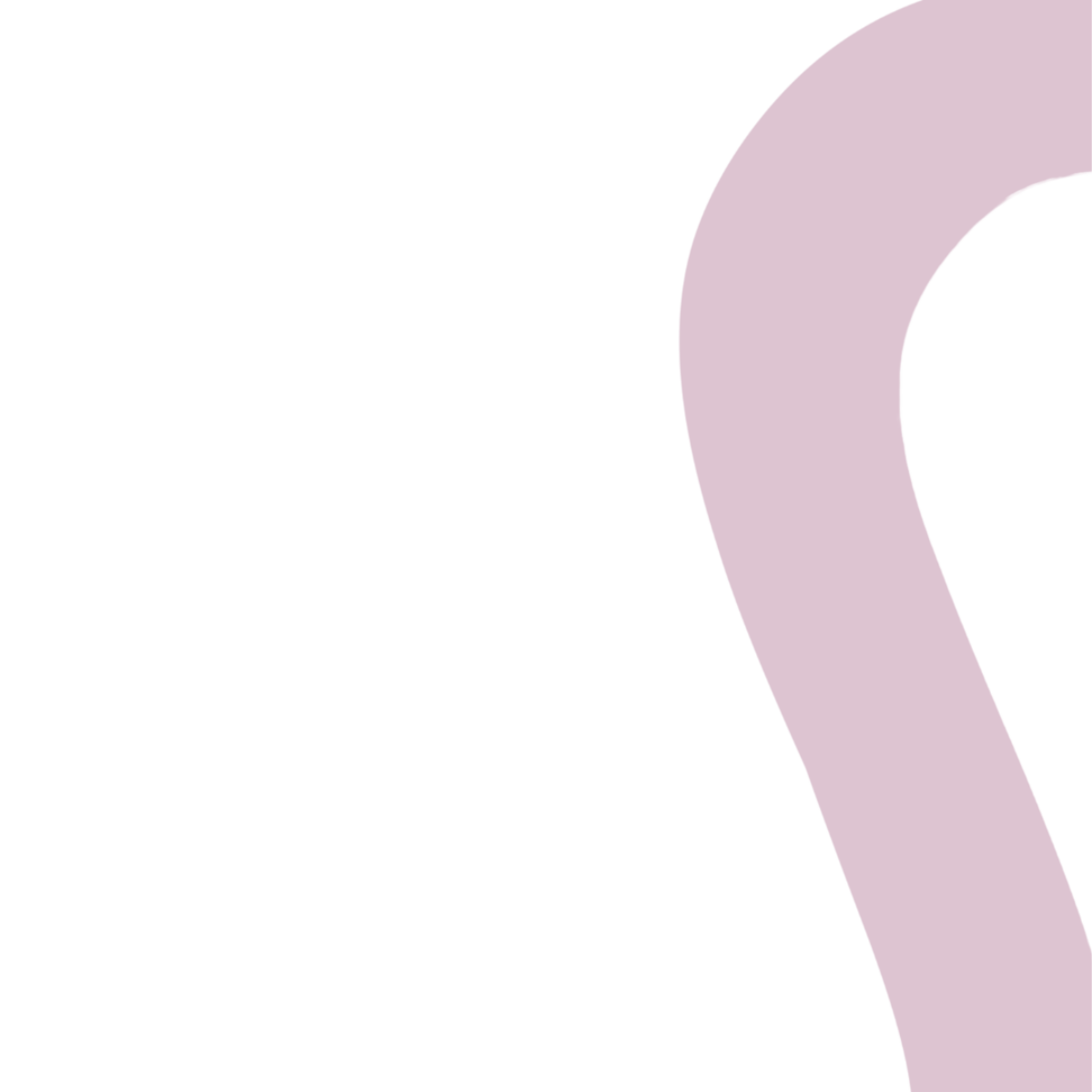 GSC Update
GSC Structure
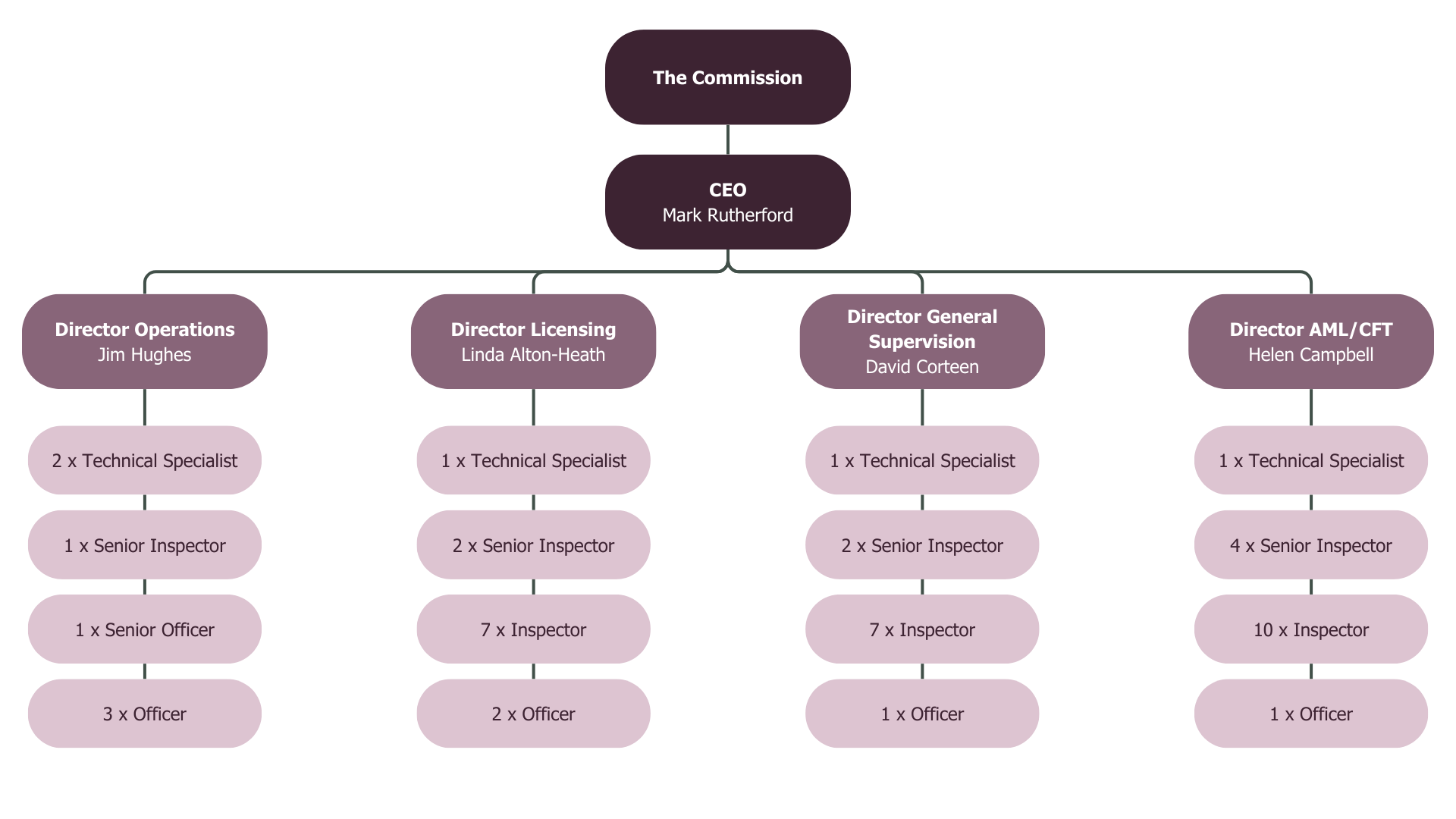 AML/CFT Division
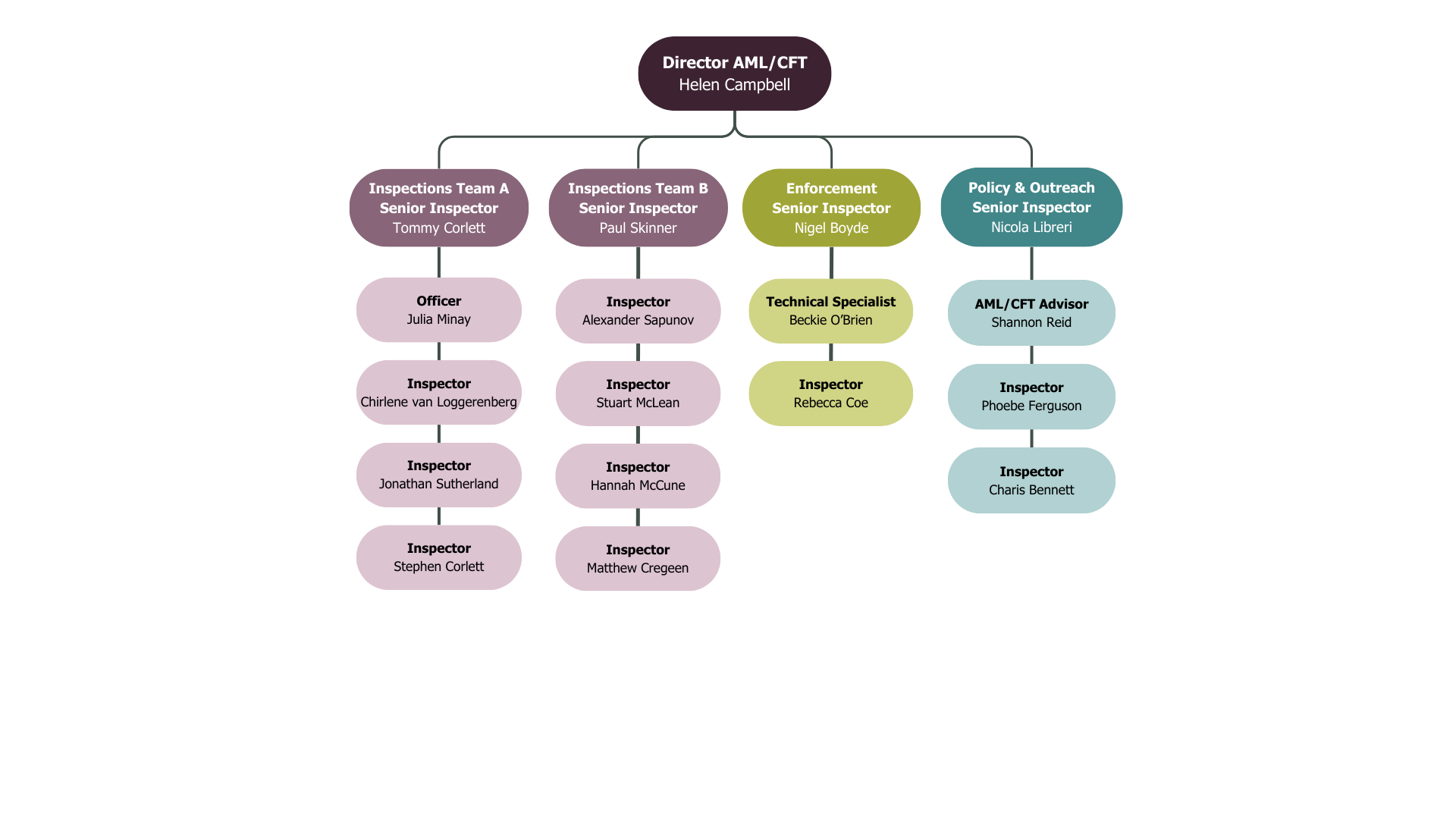 Enforcement - Governance
GSC Enforcement Strategy – “Holding any licence issued by the GSC imposes upon that licence holder a requirement and expectation that it seeks to achieve the highest standards of regulatory compliance, governance and risk management”. 

CSP sourced directors are, per FSA guidance, “are subject to certain minimum standards of care, skill and diligence in discharging their duties. As a general rule, the standard applied will be that of the “reasonable man test”. It should be noted that a higher standard is likely to be applied to a person who offers his services as director as a profession or by way of business”.

Governance isn’t one size fits all.
Recruit the right people. 
Be able to demonstrate good Governance, including over your staff/ experts/ consultants. 
Individual accountability is real!
AML/CFT Related Developments
Legislative changes previously discussed (entry controls, risk-based approach, etc.).
 
Responses to emerging typologies and evolving threat landscape.

Improvements to GSC data sharing.

Focus on network partners.   

National Risk Assessment work is ongoing.
Enhanced Due Diligence
31st January 2025
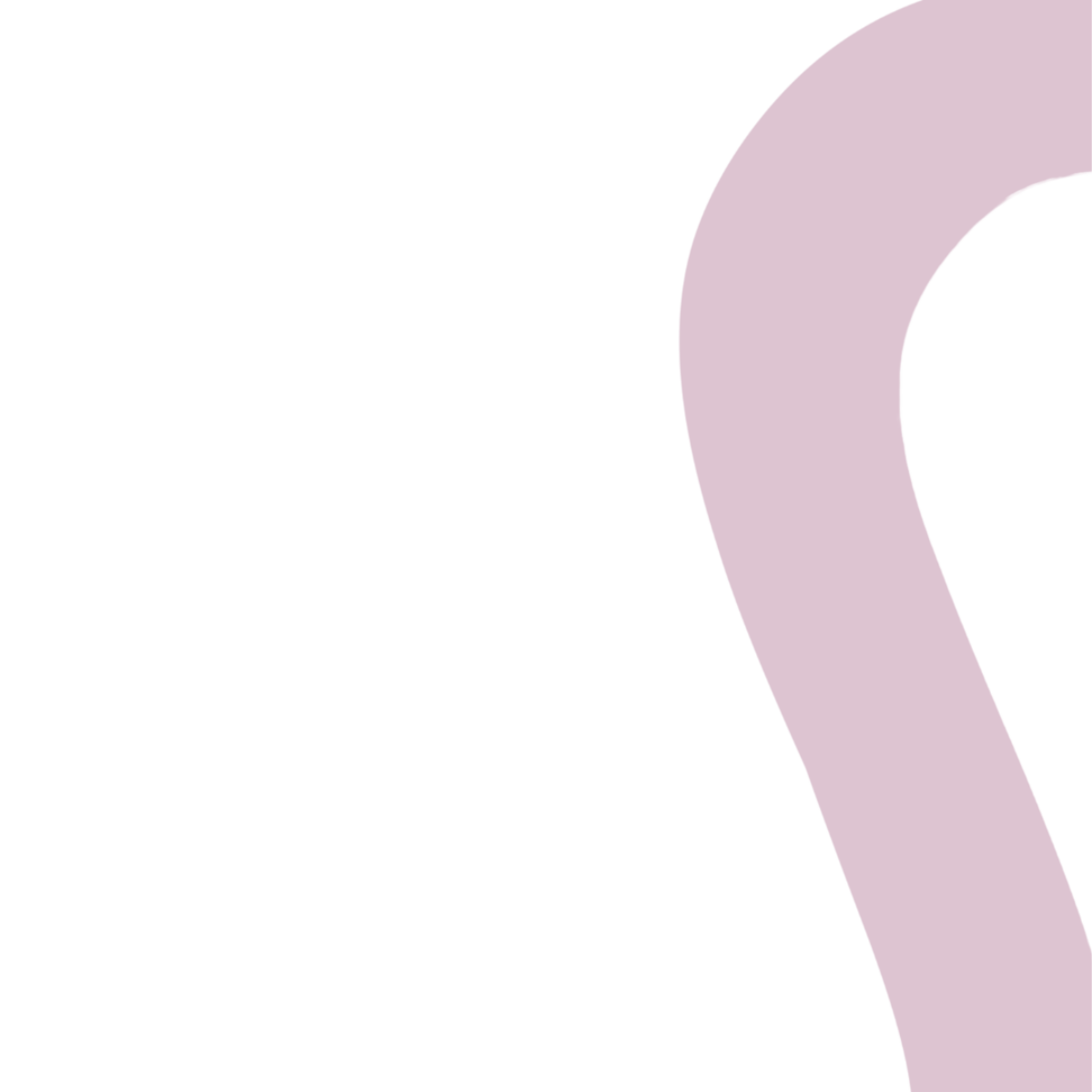 Why?
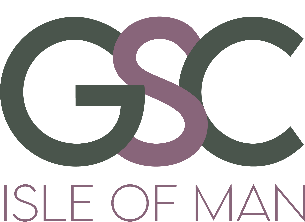 The significance of KYC (Know Your Customer) in a risk-based anti-money laundering programme lies in its ability to identify and mitigate money laundering or terrorist financing risks, thereby preventing criminals from exploiting your products and services.
KYC informs other crucial AML processes, such as transaction monitoring; by understanding the intended use of the account, you can determine whether the activity is commensurate or unusual for that customer. By collecting data on customer, it will help ensure effective screening against sanctioned lists and identifying politically exposed persons (PEPs).  
Its important any due diligence obtained in scrutinised and recoded to establish if you are comfortable or concerned about the customer. 
Therefore, requesting and obtaining Enhanced Due Diligence (“EDD”) is a crucial measure in identifying and mitigating higher ML/TF risk.
Legal Requirement:- 

Paragraph 8 (8) (RBA) of the Gambling (AML/CFT) Code 
Paragraph 14 (1) (EDD) of the Gambling (AML/CFT) Code
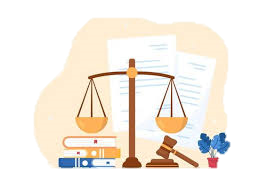 EDD – Code Requirements
When
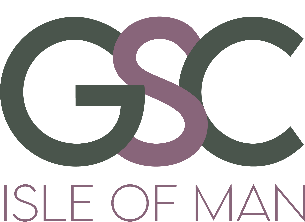 Additionally, operators should consider getting EDD for other higher risk factors including but not limited too:

Cryptocurrency users
P2P Transfers
Multiple payment methods
Resident or located in “List B” jurisdiction
Legal persons, arrangements or customers acting by way of business#
High-net-worth individual (HNWI)
Sporting Professionals
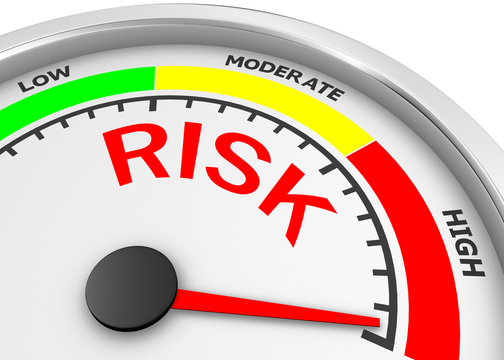 EDD – Code Requirements
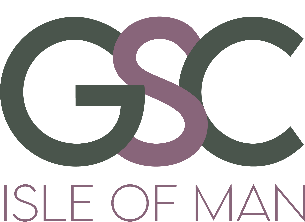 An operator must establish, record, maintain and operate appropriate procedures and controls in relation to undertaking enhanced customer due diligence.

Enhanced due diligence includes—
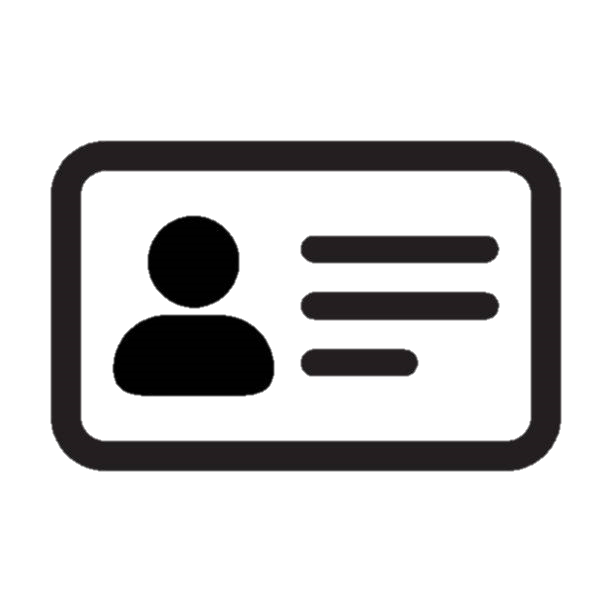 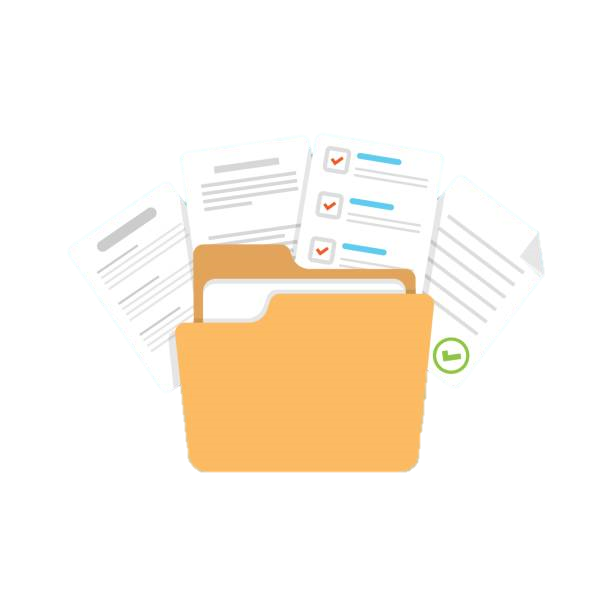 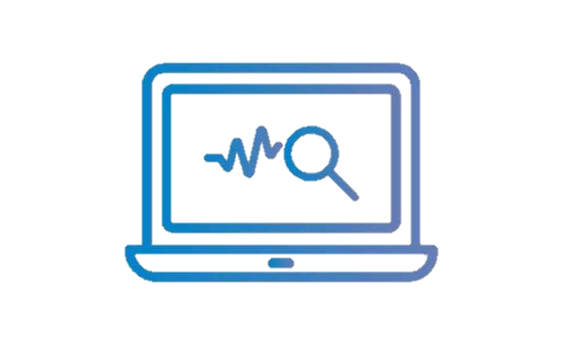 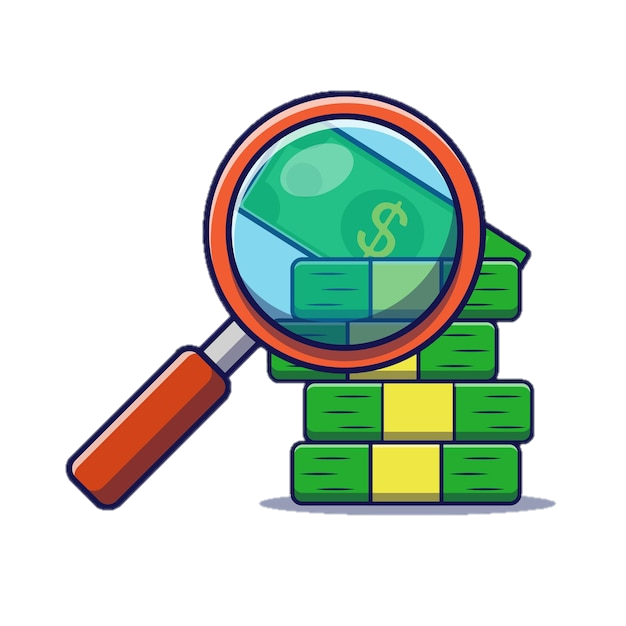 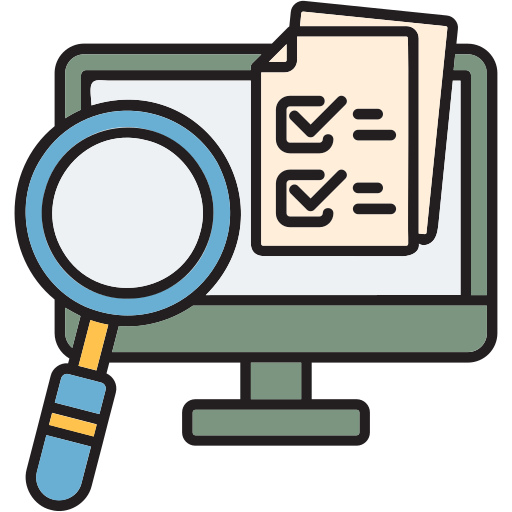 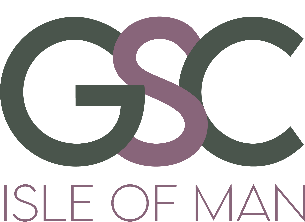 Enhanced Due Diligence
High risk customer
What factors have contributed to the risk assessment?
Review risk assessment
1
Is more information needed to manage the risk?
CDD Information
2
Verification of Information
Is more verification (or evidence) needed?
3
What activity has taken place & in what period?
How can information be obtained?
Can I rely on this information?
Source of Wealth
4
Do I need to keep a closer eye on this customer? 
Does the information obtained under  1:4 remain appropriate for the activity seen?
Ongoing Monitoring
5
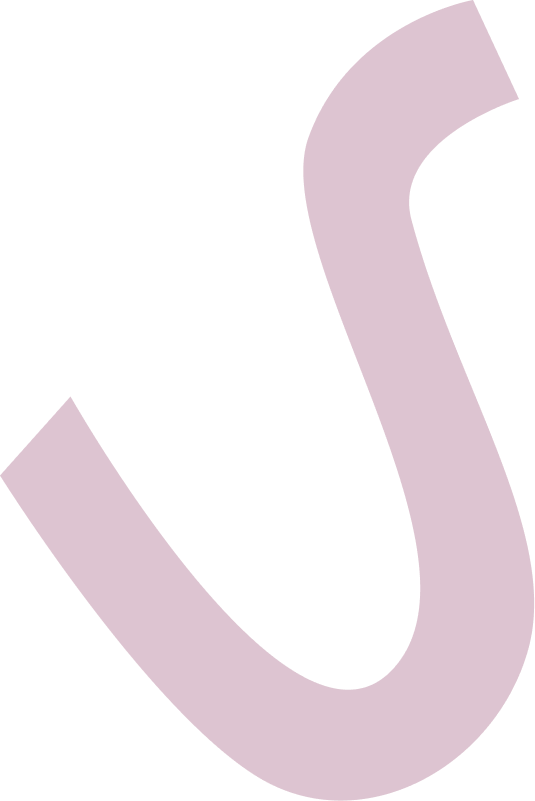 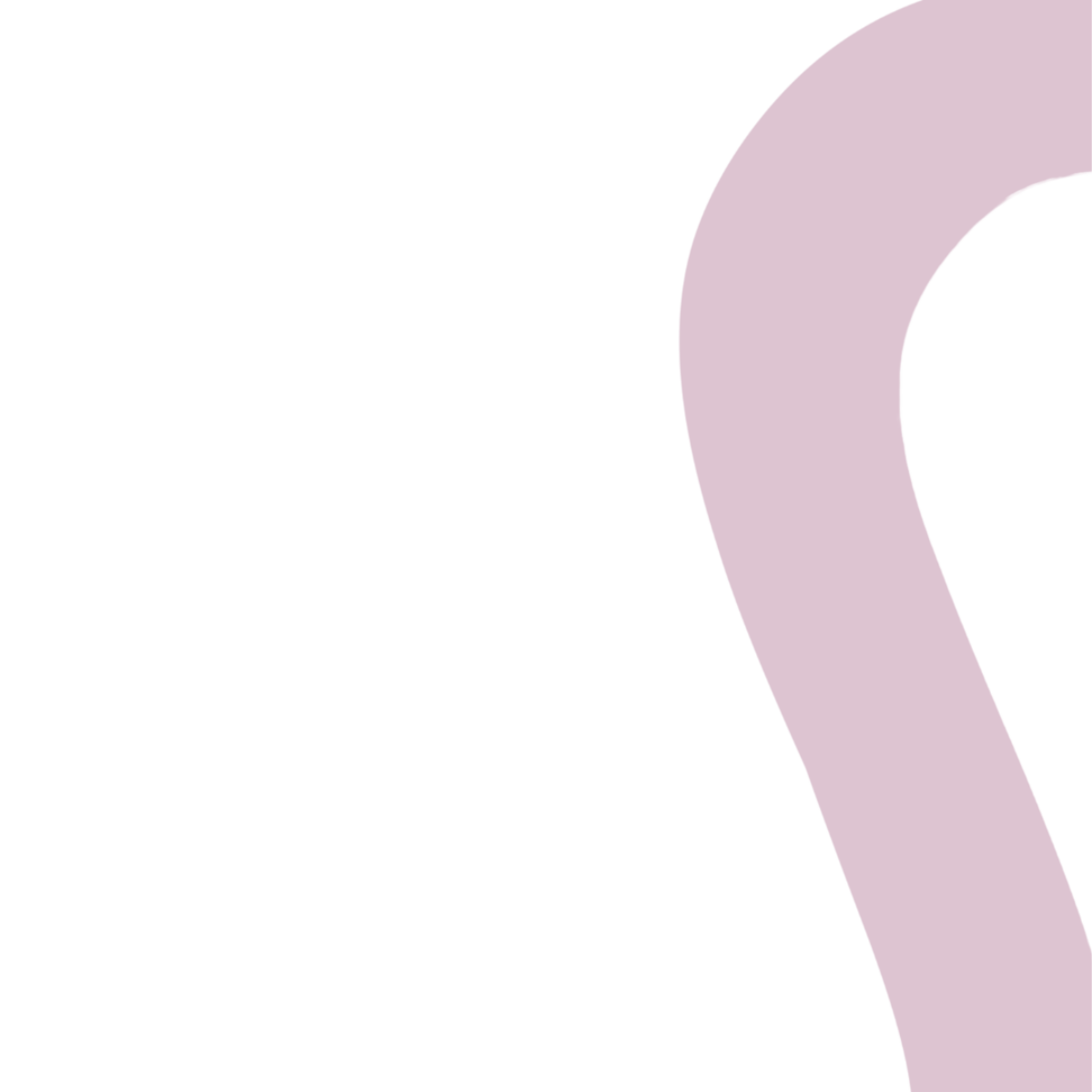 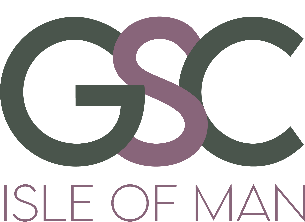 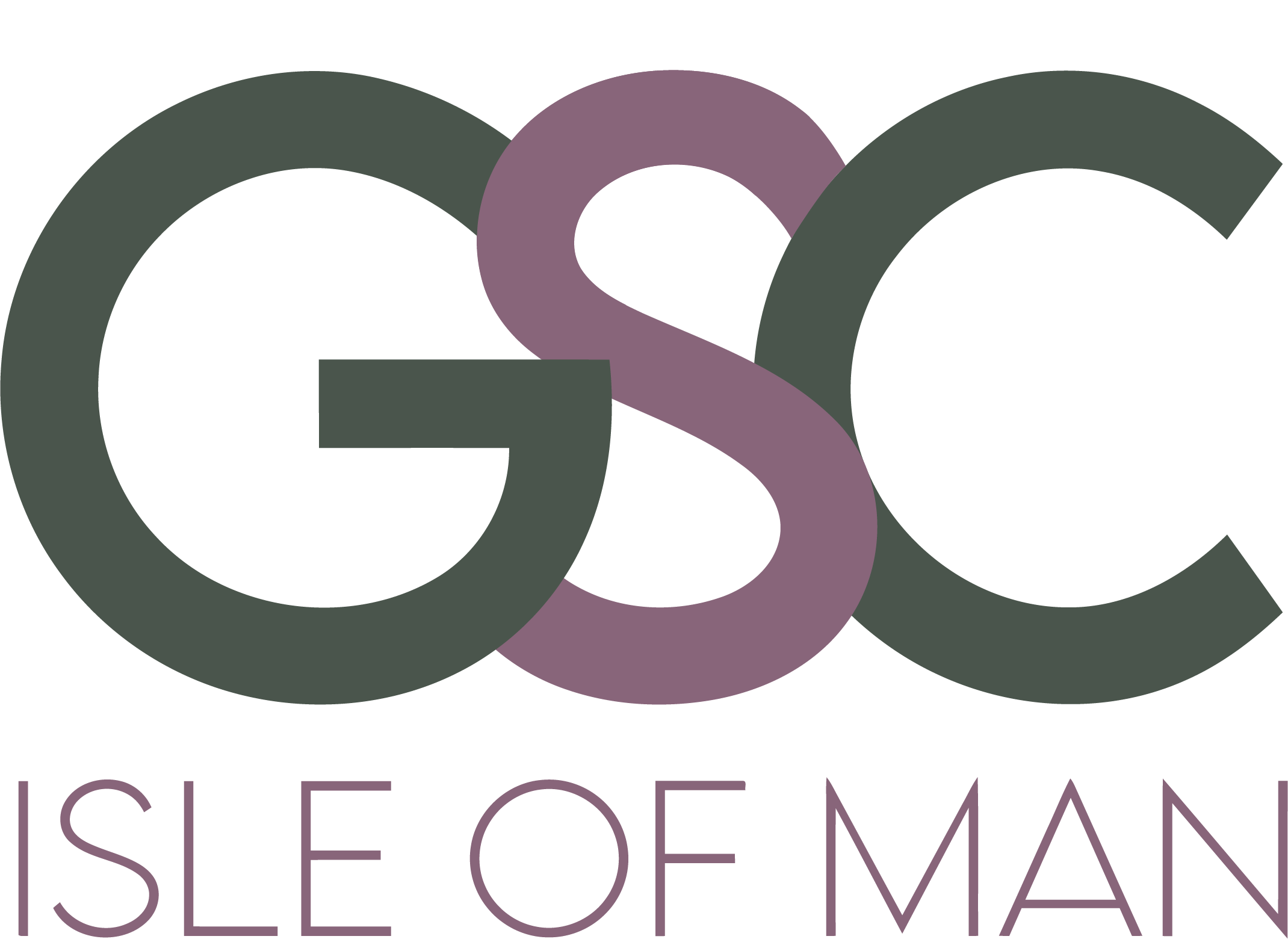 Source of Wealth
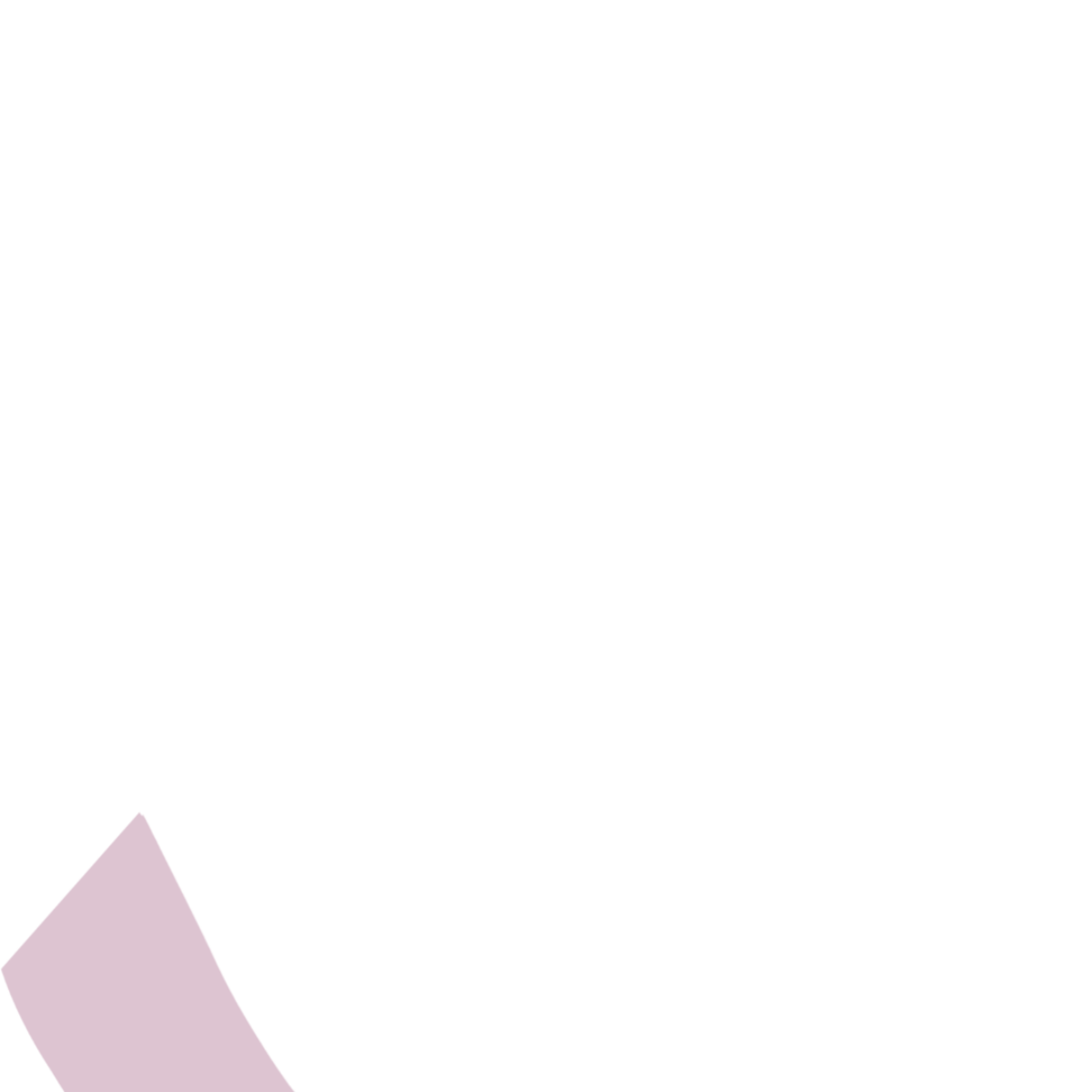 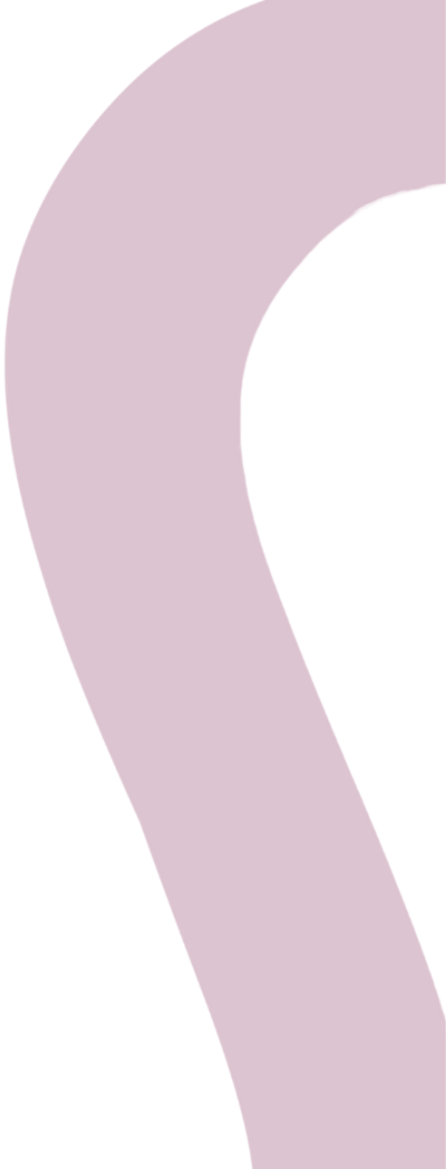 Source of Wealth (“SOW”)
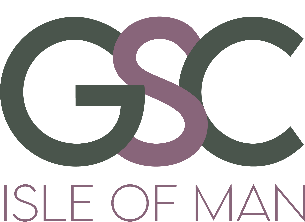 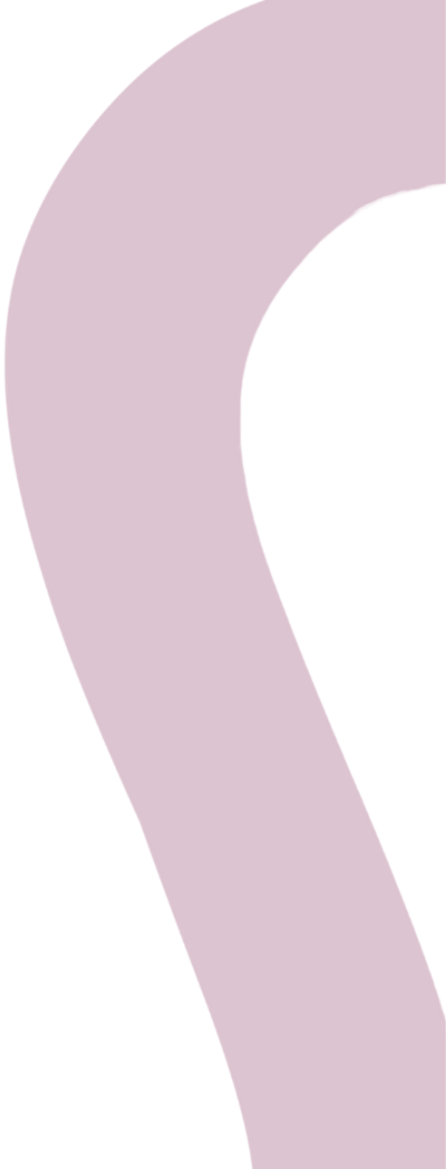 Best Practice continued (SOW)
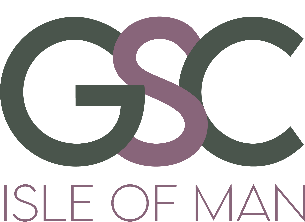 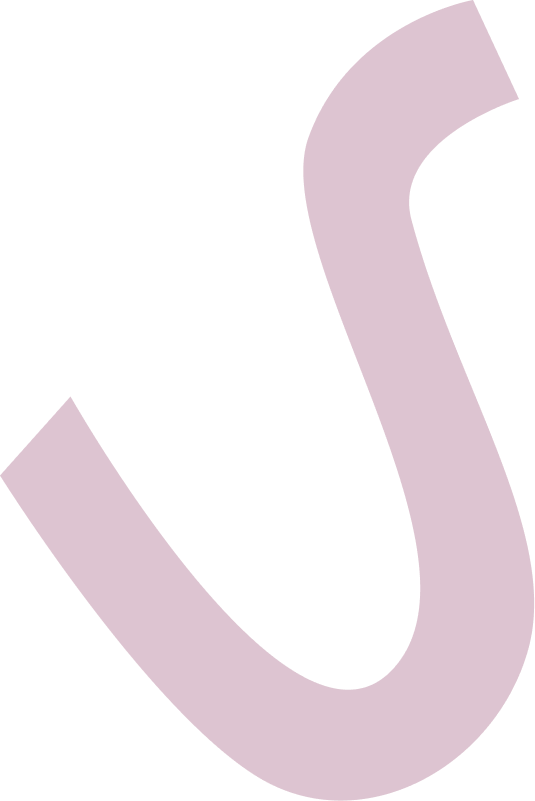 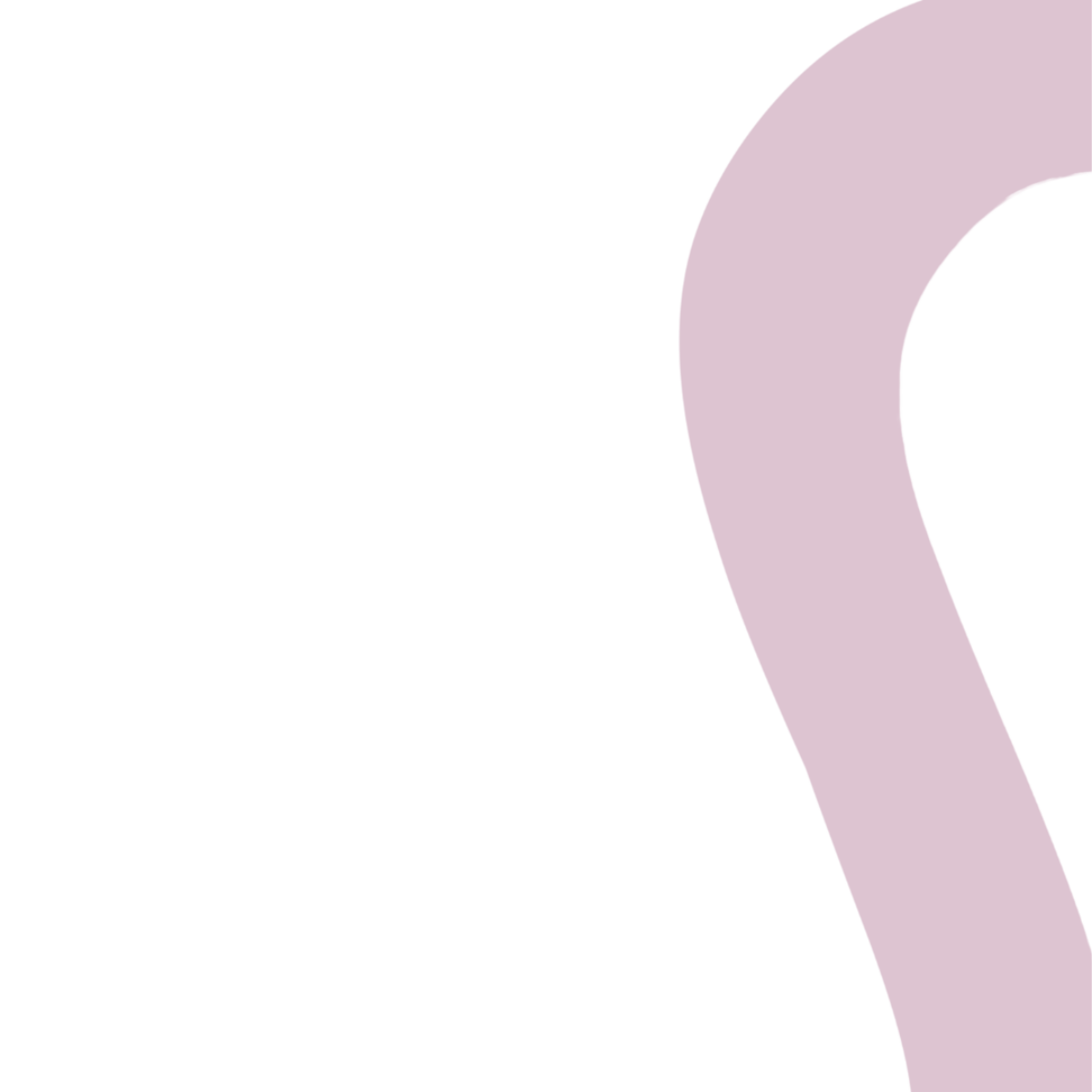 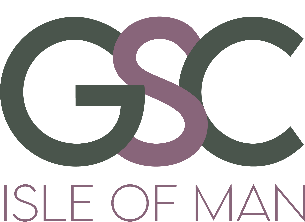 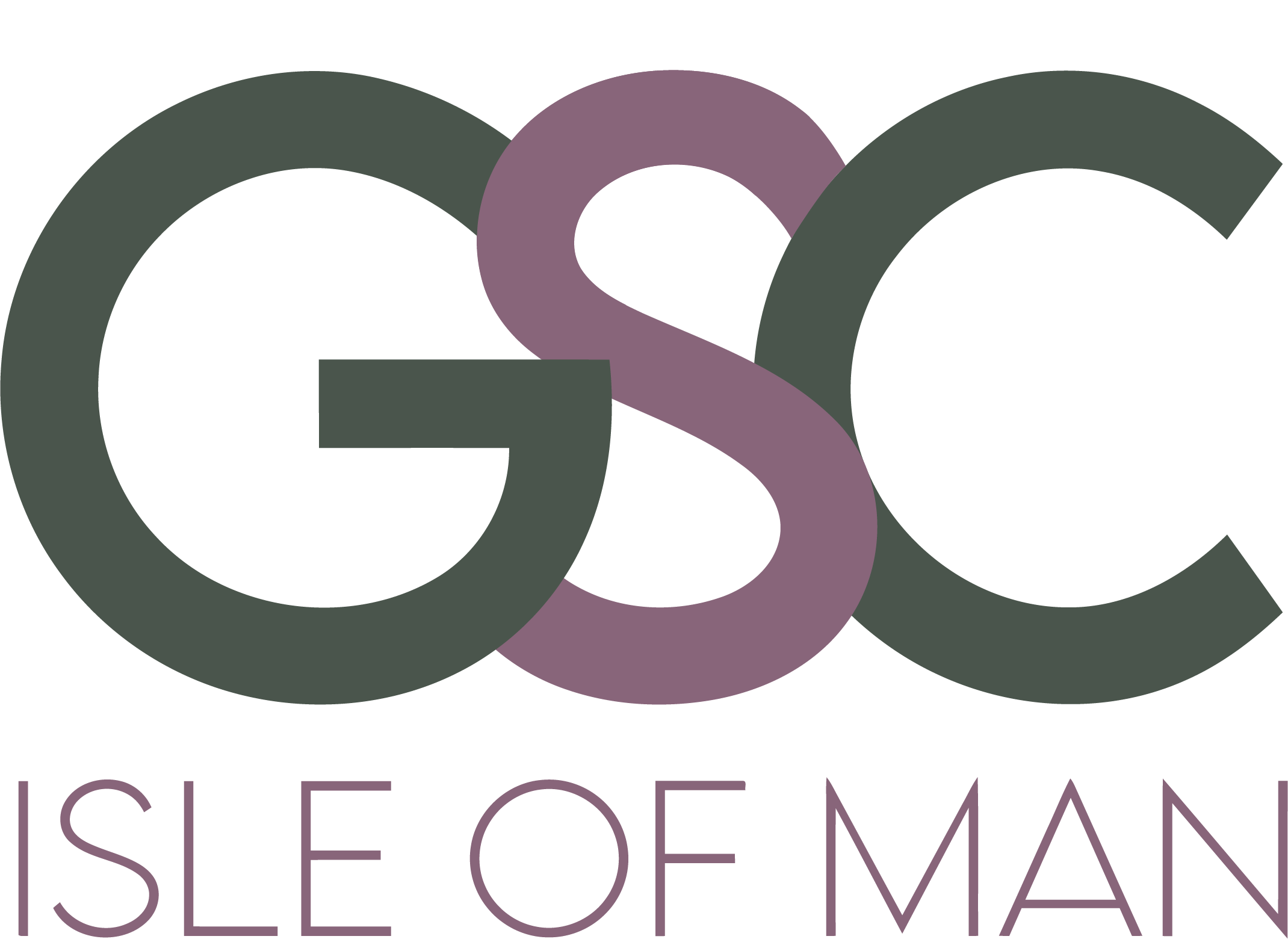 Recording the steps taken
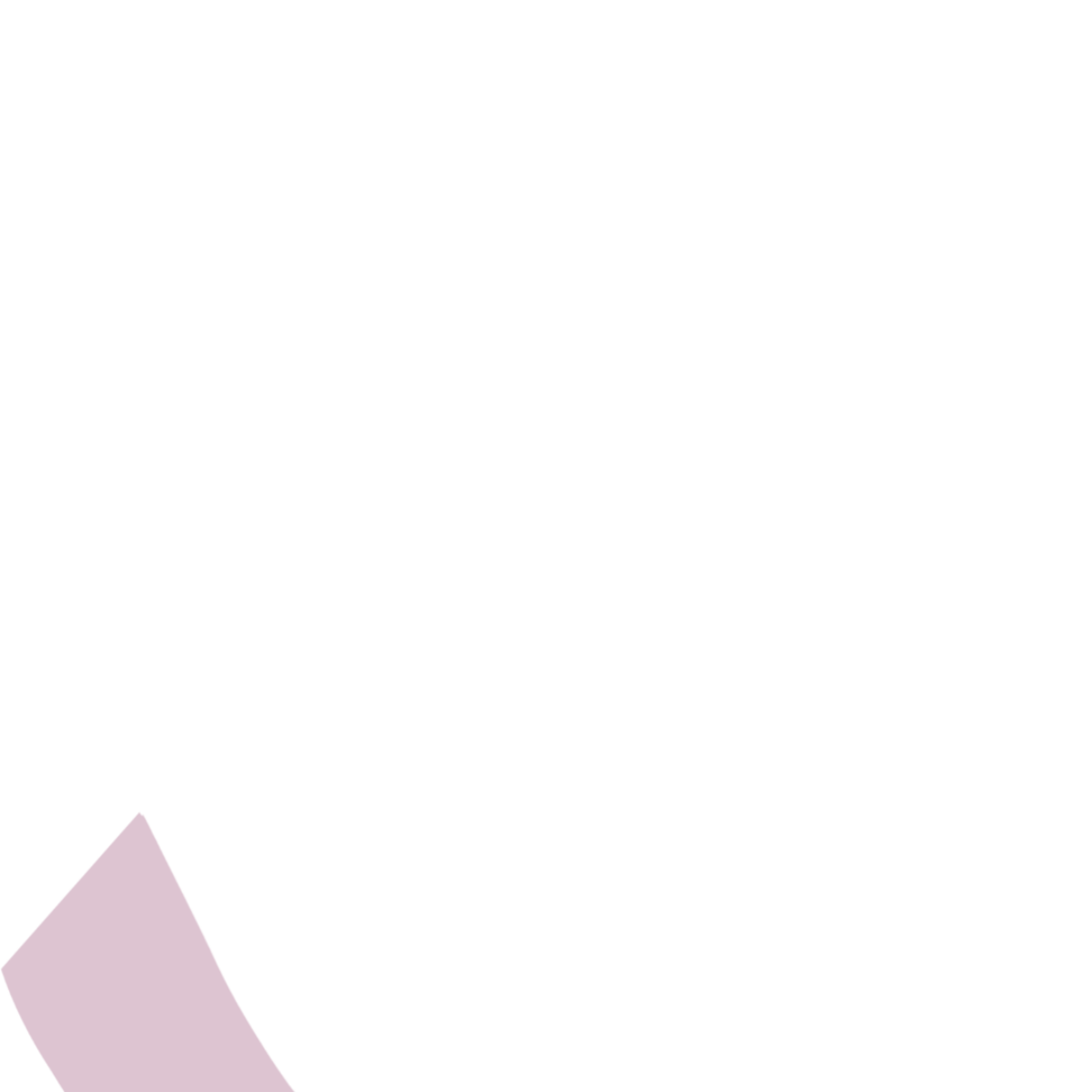 Recording steps to demonstrate basis
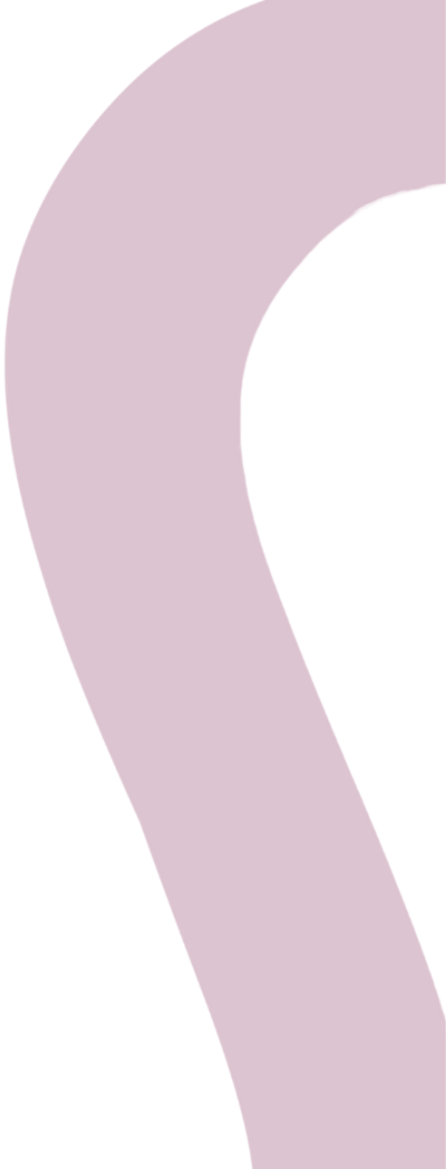 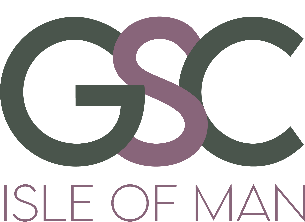 Summary
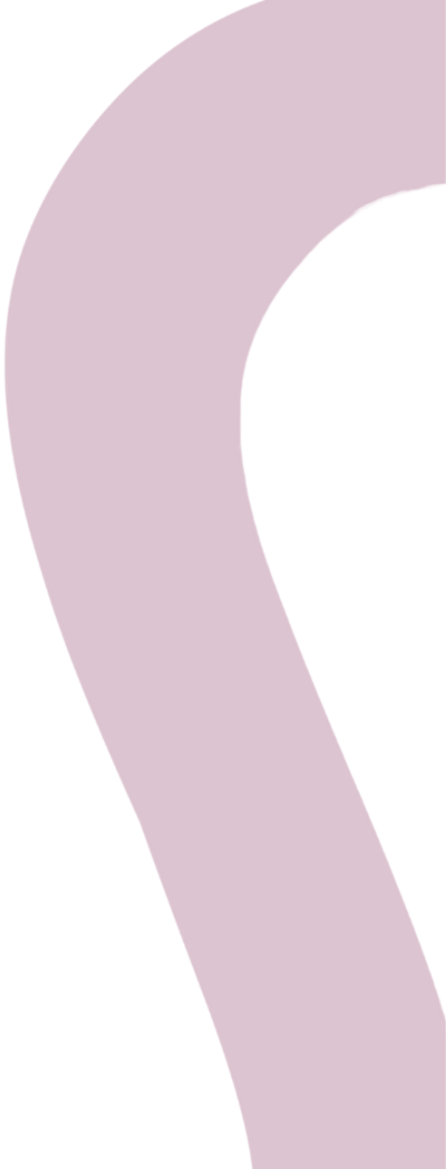 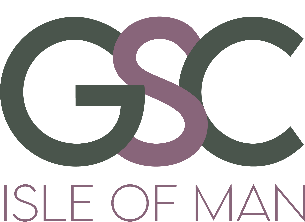 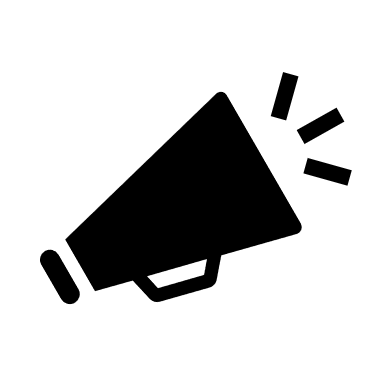 The customers recorded as high risk must undergo EDD
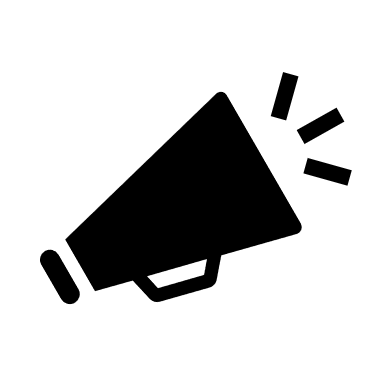 Ensure policies and procedures are aligned with the Code requirements
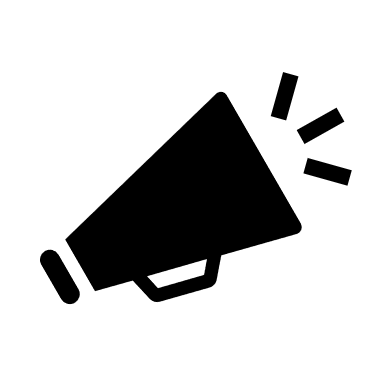 Ensure the EDD process is clear to understand and is achievable
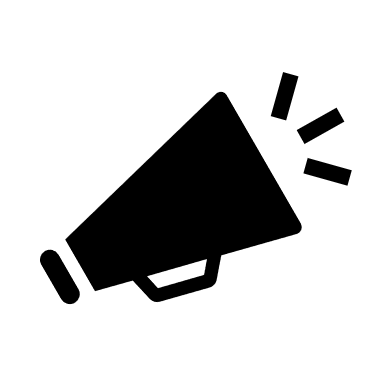 Obtain and scrutinise SOW documents to establish if its commensurate with the customer’s spending behaviour
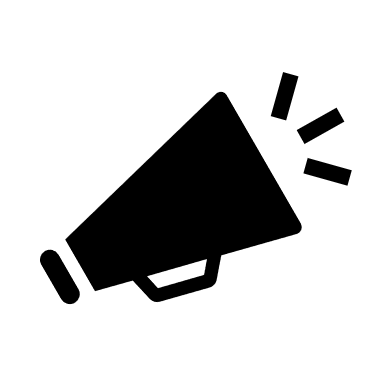 Detail any open-source searches conducted
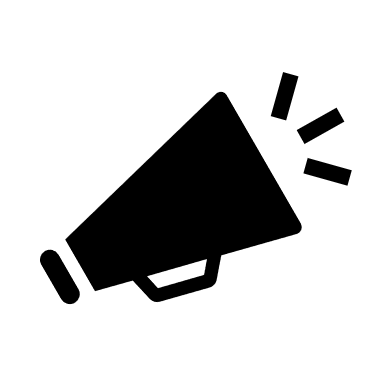 Record any reviews or steps taken on a customer account to demonstrate the EDD Code requirements have been considered. A summarised review of the EDD documents and the determination is a good method of evidencing this.
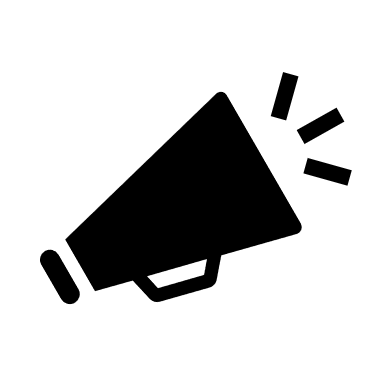 Ensure the back-office notes are clear and risk ratings are distinguishable
Gambling (AML/CFT) Code 2019
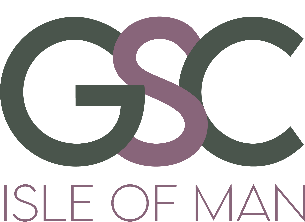 AML/CFT Guidance Notes highlights

No further withdrawals or deposits should be allowed until satisfactory EDD is carried out. 
Further gaming activity should only be permitted to continue for a period of 7 days
Activity should be monitored for customers found with unusual activity.
If satisfactory EDD is not completed within 7 days or where activity is suspicious, the account should be locked.
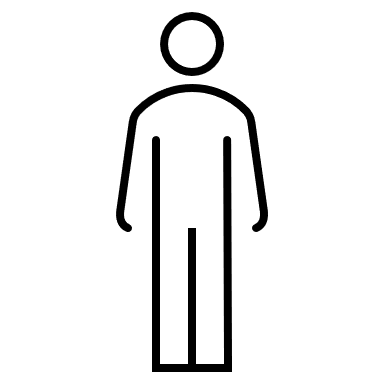 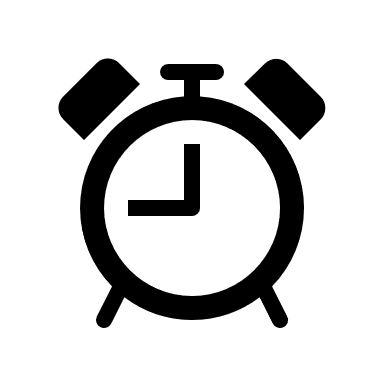 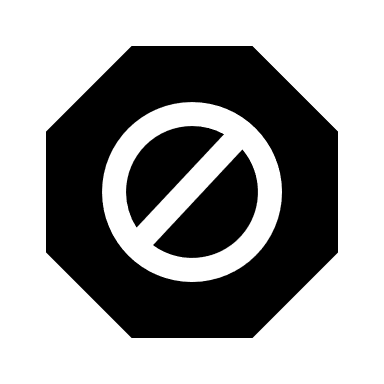 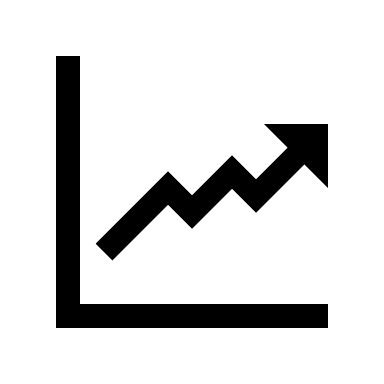 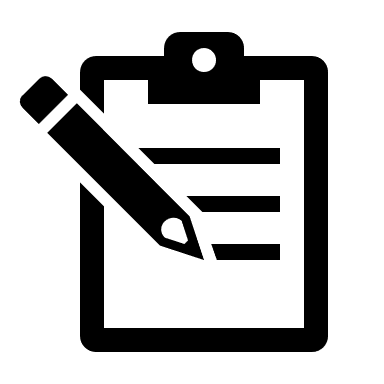 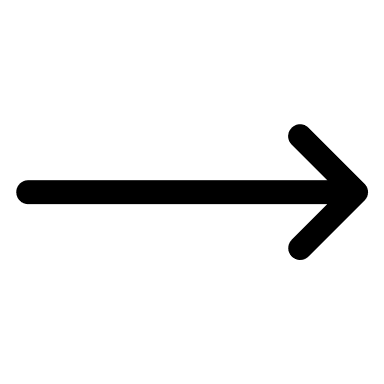 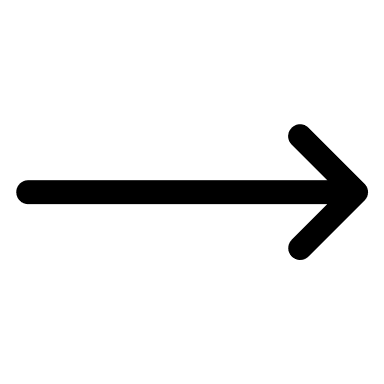 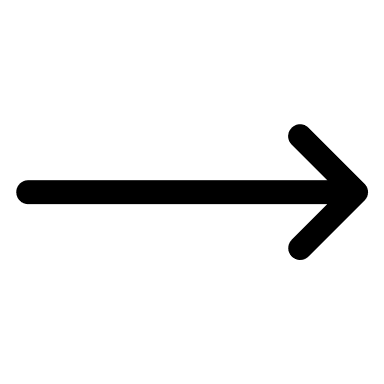 Customer relationship, transaction proceeds no further, terminating the ongoing customer relationship and disclosure
Customer is assigned AML high risk
7 days to provide EDD
Account is suspended until documents are received
EDD threshold
Case Study
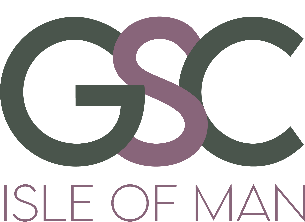 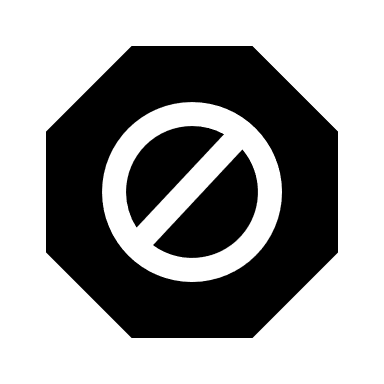 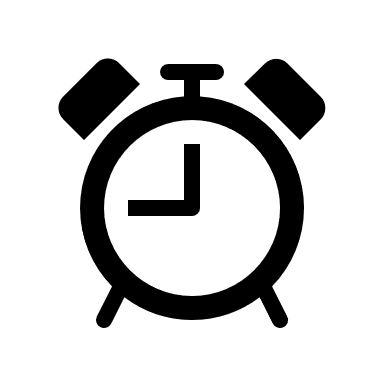 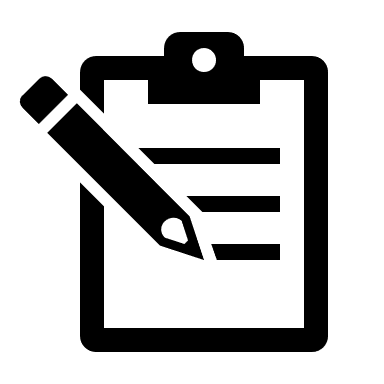 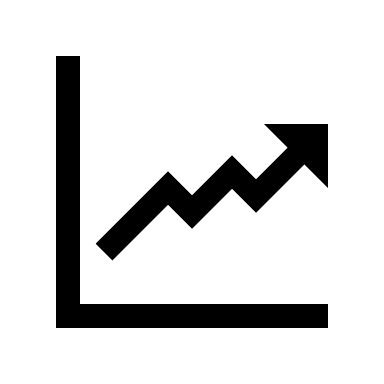 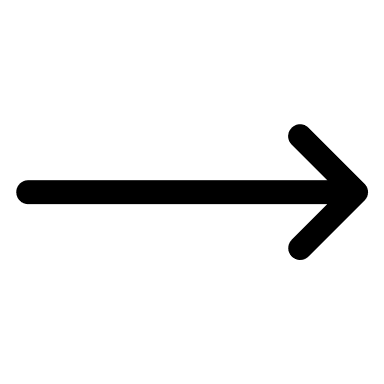 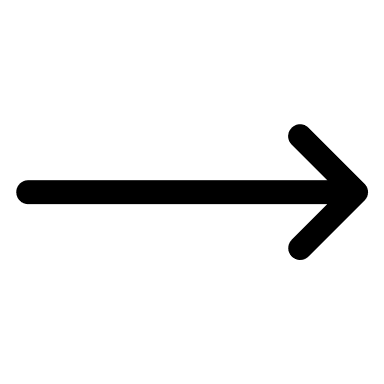 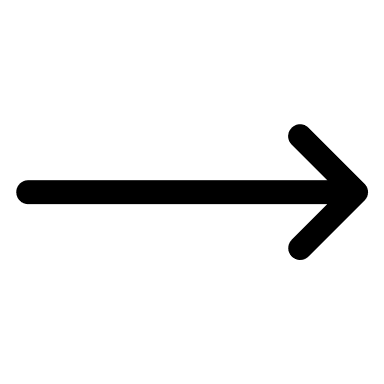 Customer relationship, transaction proceeds no further, terminating the ongoing customer relationship and disclosure
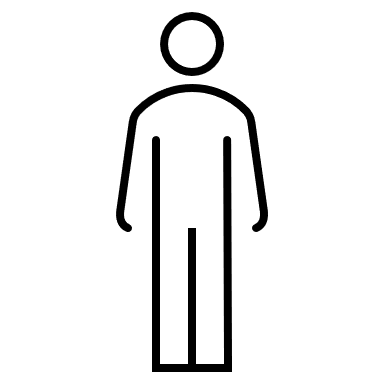 Account is suspended until documents are received
Customer is assigned AML high risk
7 days to provide EDD
Procedures
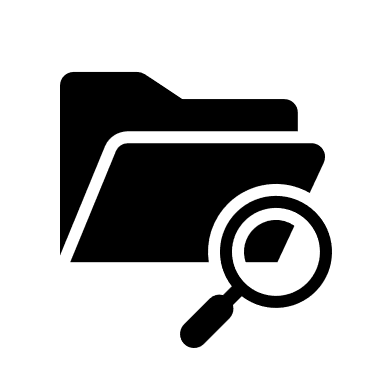 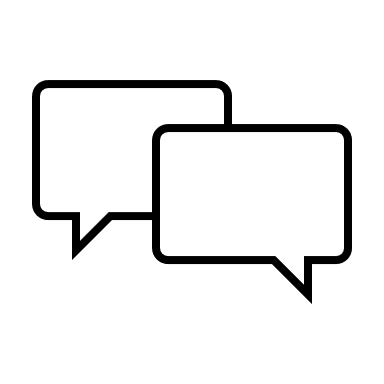 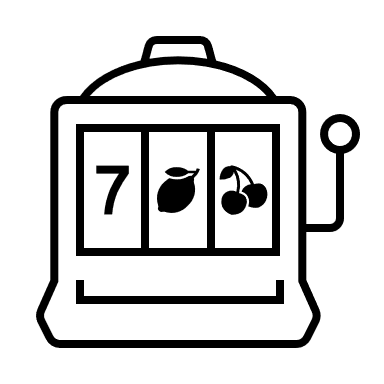 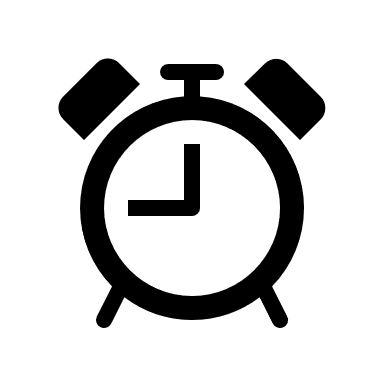 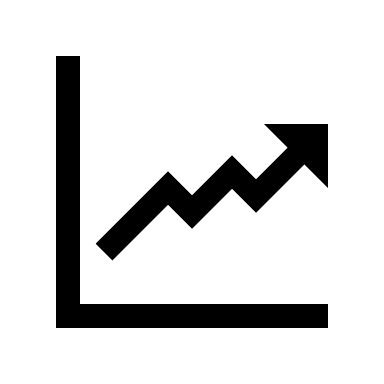 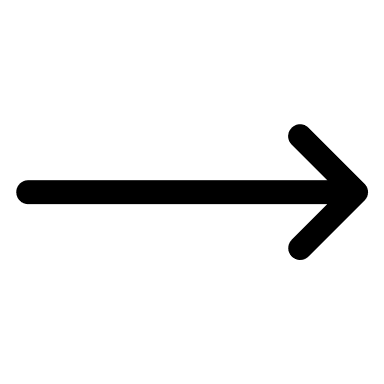 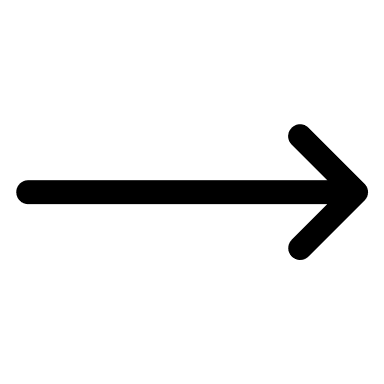 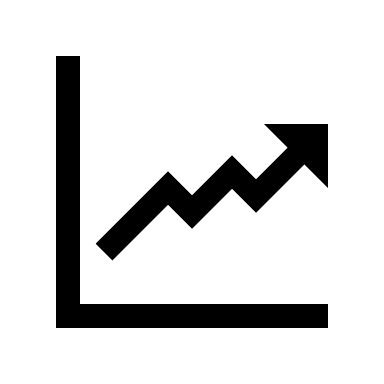 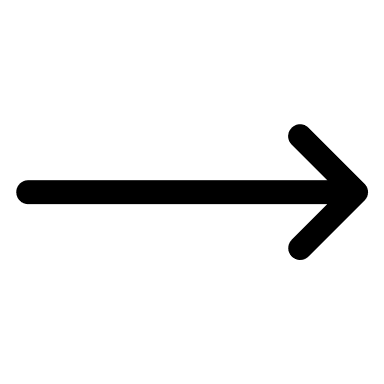 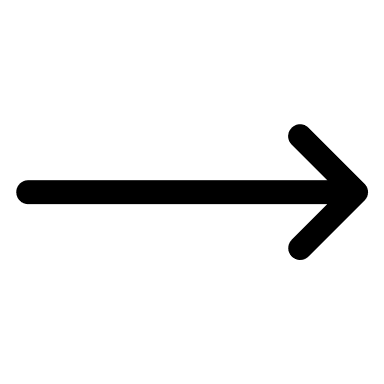 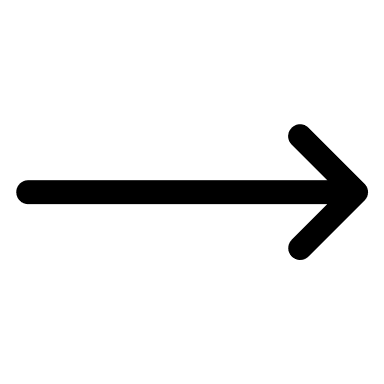 EDD threshold
Day 85 the Operator closed the account.
Customer is assigned AML high risk level
The customer triggered the very high-risk rating
The Operator requested high-enhanced EDD
The account was not suspended
46 days passed
In practice
Case Study
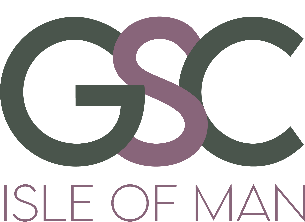 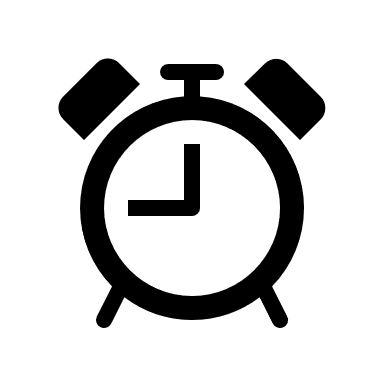 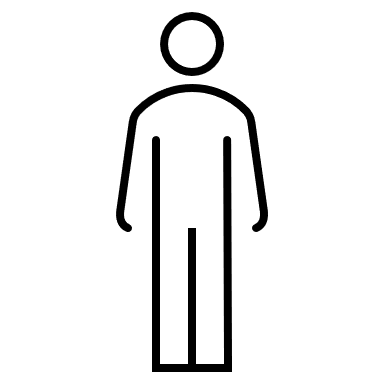 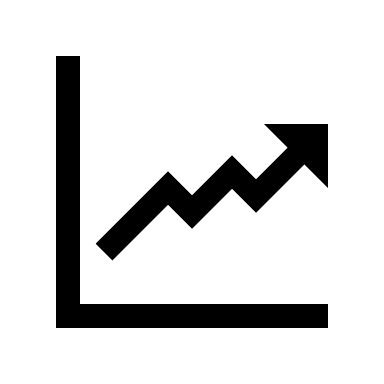 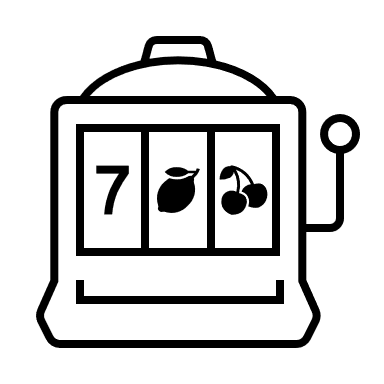 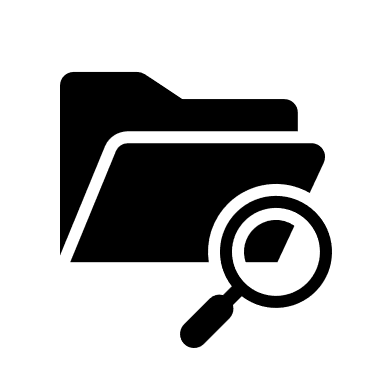 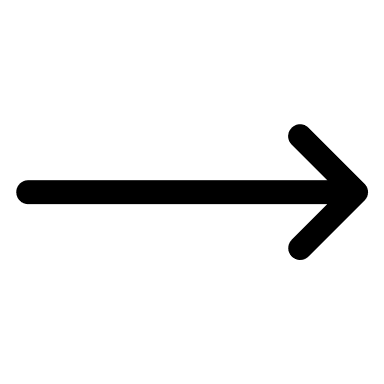 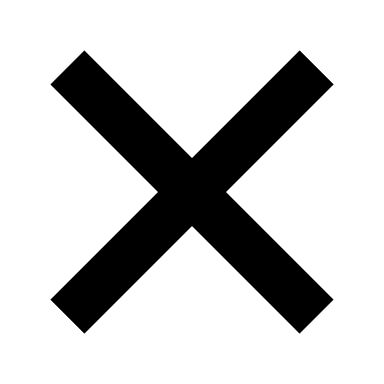 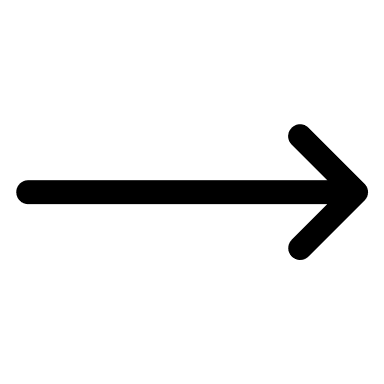 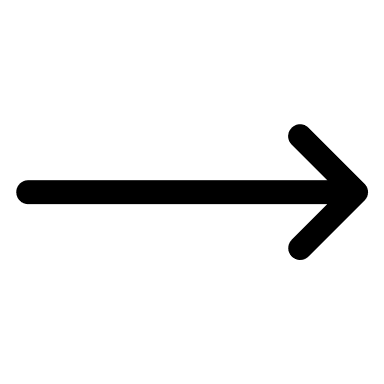 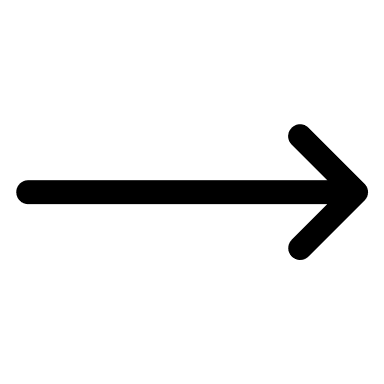 Account closed
Customer returns 7 months later and deposits with the Operator
Customer requests a 3 moth self-exclusion
Operator gives customer 7 days to provide EDD
Customer is assigned AML high risk level
EDD threshold
Case Study
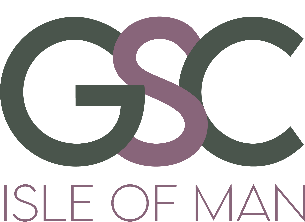 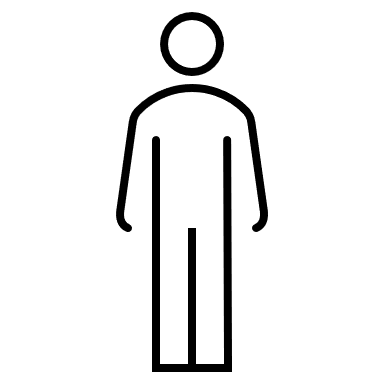 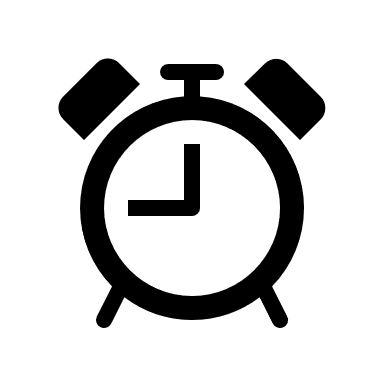 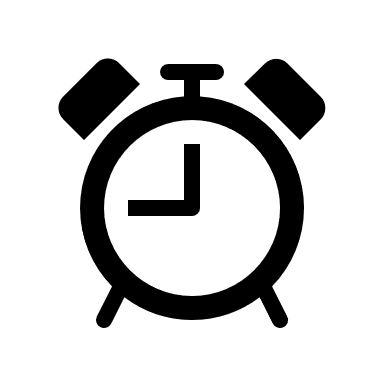 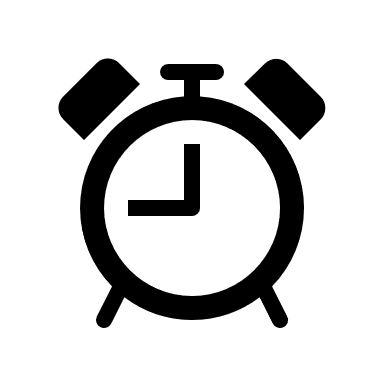 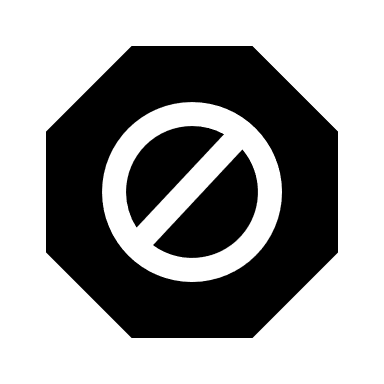 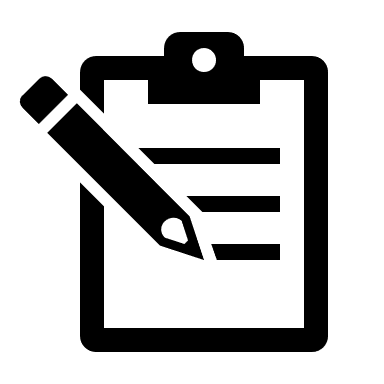 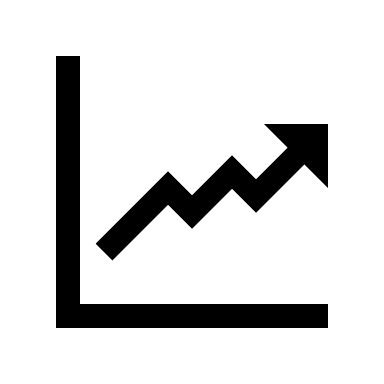 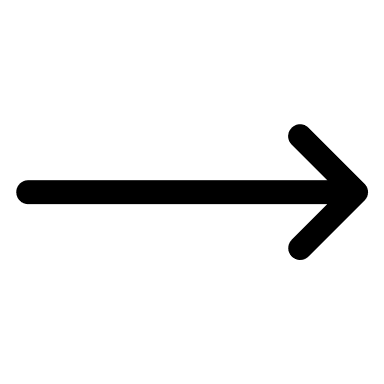 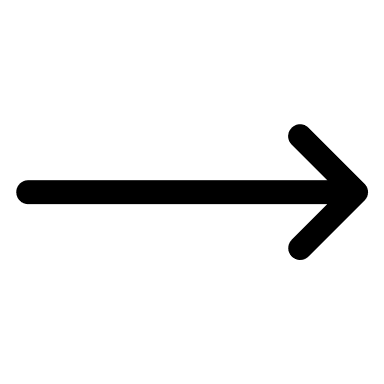 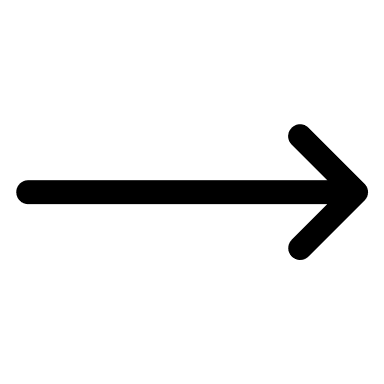 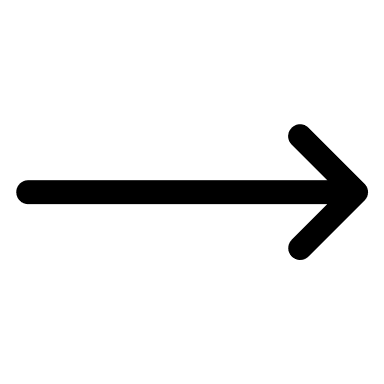 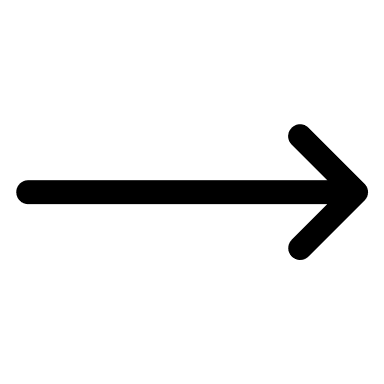 Customer relationship, transaction proceeds no further, terminating the ongoing customer relationship and disclosure
A reminder after 6 days
Customer account locked
A reminder after 3 days
Customer is assigned AML high risk
Operator requests EDD and gives customer 7 days
EDD threshold
Summary
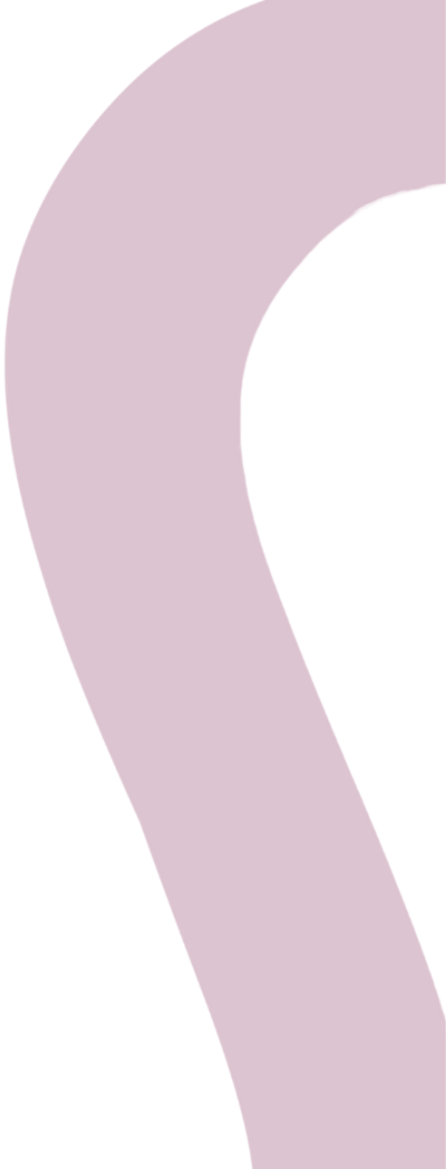 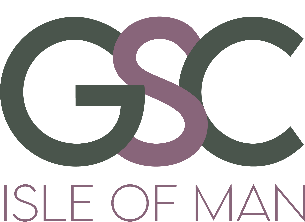 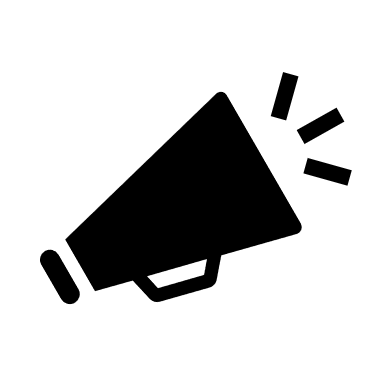 The customer must be recorded as high risk
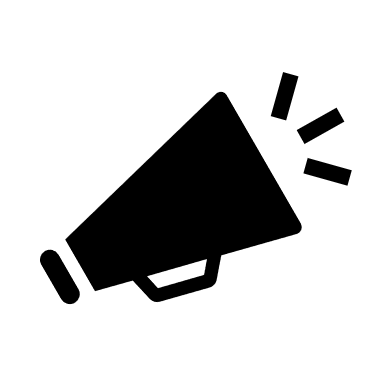 Reasonable timeframe for providing EDD is considered as 7 days within GSC AML/CFT Guidance
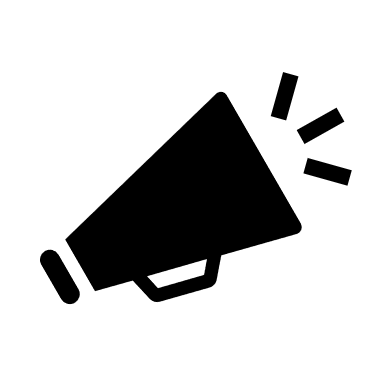 The customer account must be suspended for deposits and withdrawals whilst awaiting satisfactory EDD
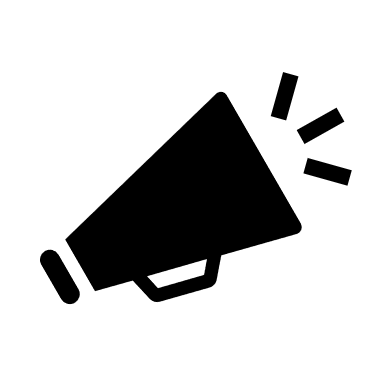 If the customer does not provide satisfactory EDD within 7-day timeframe then the account must be locked, the transaction stopped and consideration of terminating the customer relationship and internal disclosure completed
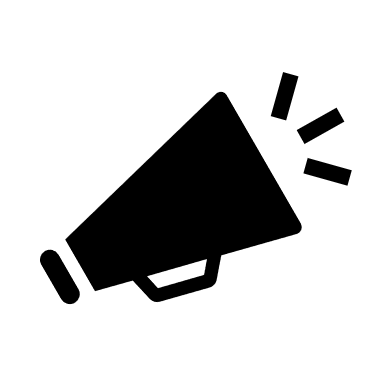 Reminders to the customer within the 7-day timeframe is a helpful way of getting the required information
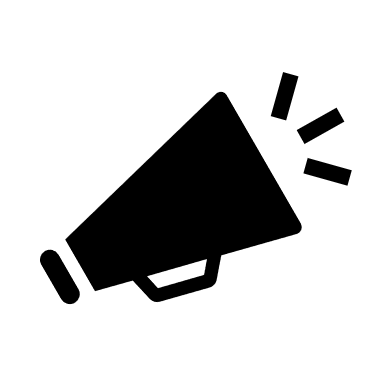 Follow policies and procedures
Suspicious Activity Reporting
31st January 2025
SUSPICIOUS ACTIVITY REPORTS - ONLINE
EXTERNAL
INTERNAL
Q1 2024
107
8
Q2 2024
44
13
Q3 2024
20
60
Q4 2024
64
21
INTERNAL SUSPICIOUS ACTIVITY REPORTS - ONLINE
B2B
B2C
Q1 2024
107
0
Q2 2024
44
0
Q3 2024
0
60
Q4 2024
64
0
EXTERNAL SUSPICIOUS ACTIVITY REPORTS - ONLINE
B2B
B2C
Q1 2024
8
0
Q2 2024
12
1
Q3 2024
0
20
Q4 2024
20
1
SUSPICIOUS ACTIVITY REPORTS - TERRESTRIAL
EXTERNAL
INTERNAL
Q1 2024
0
0
Q2 2024
0
0
Q3 2024
0
0
Q4 2024
0
1
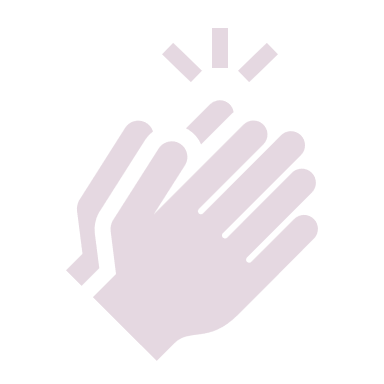 “Encourage staff to submit SARs”
CASE STUDY: B2B
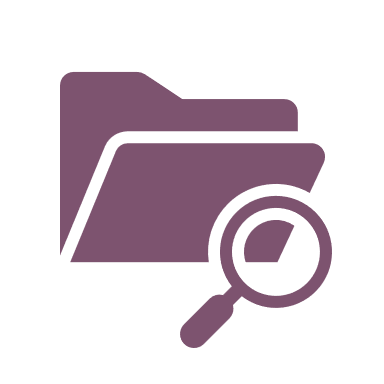 A manipulated passport was identified by the Inspectorate.
Documents were reviewed by the AML/CFT Compliance Officer. 
MLRO was unaware of this.
Disclosure not submitted upon learning document was fraudulent.
SAR REGISTERS
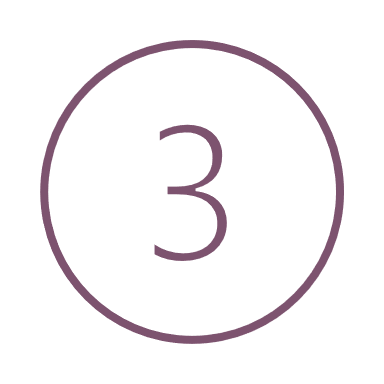 The Code requires 3 registers to be in place.


Registers must be demonstrated during an AML/CFT inspection.


The Code requires you to record specific information on your registers. 


Registers should match your Quarterly Returns.
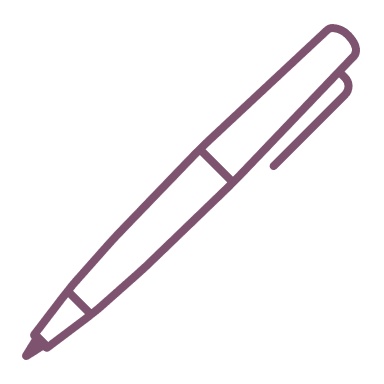 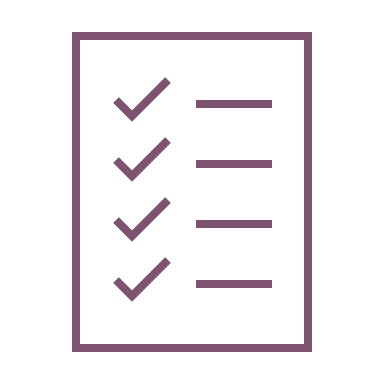 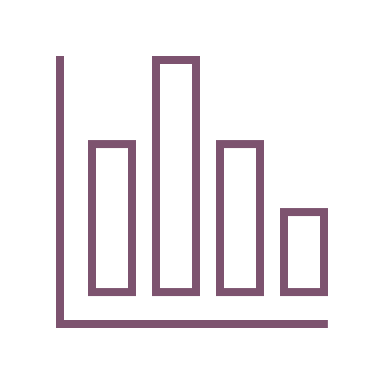 FIU FEEDBACK
Make sure that the relationship between your business and the subjects of the disclosure is clearly defined at the start of the disclosure.

Make sure you clearly state your suspicion. 

Make sure that where the “Dual-reported” legislation option is used, you have clearly stated the jurisdiction to which the dual-report has been made. 

Make sure that the disclosure contains relevant information only. Keep the report concise and refrain from including extra information where it is not needed (for example detailed information about family members or dependents of subjects where not relevant to the suspicion).  

Try not to include details of members of staff within your organisation where not necessary – for example relationship manager names etc.
GSC Outreach
31st January 2025
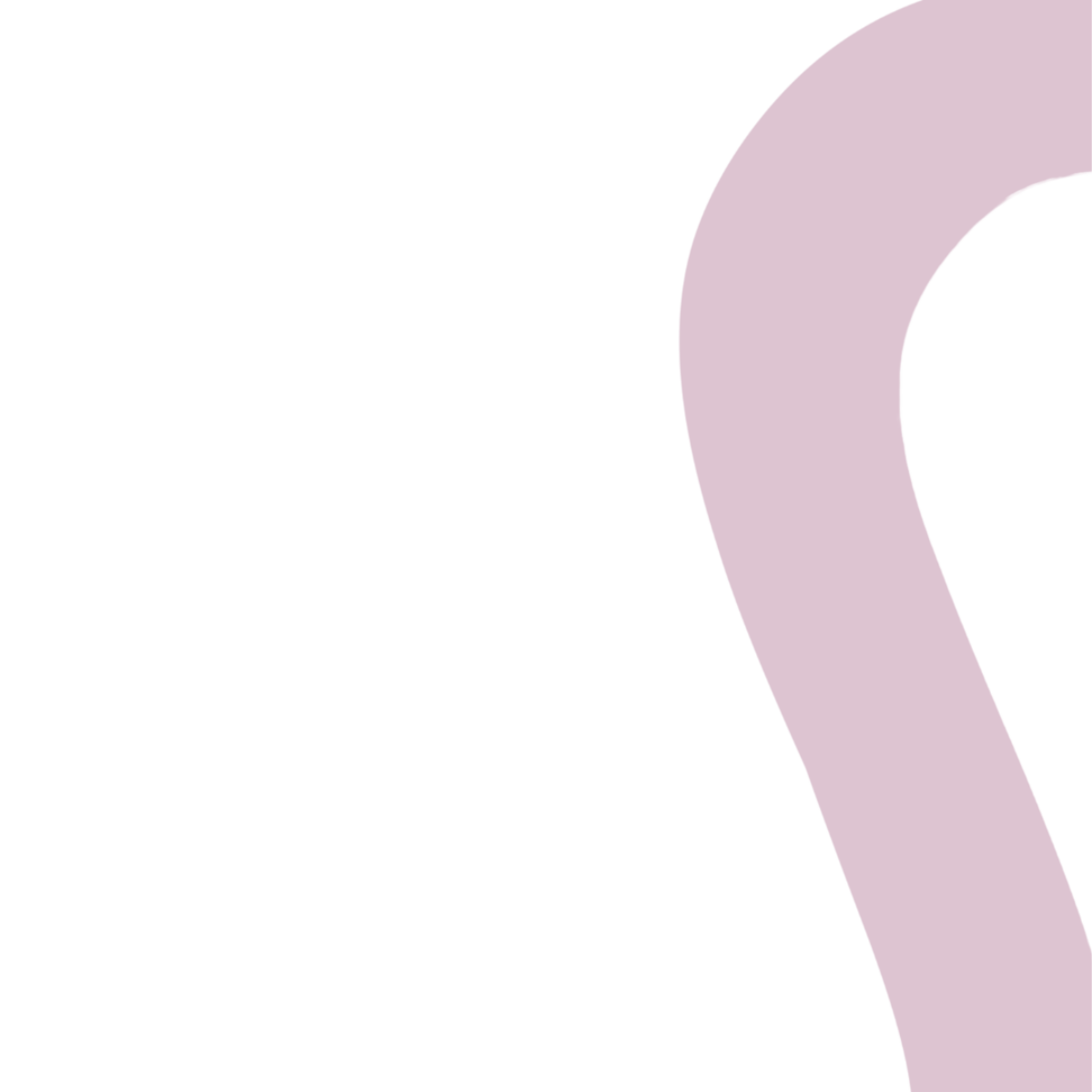 Outreach Team
Outreach team established in Q1 2024.
Outreach team members, 
Nicola
Phoebe
Shannon
Charis
Increasing range & frequency of Output.
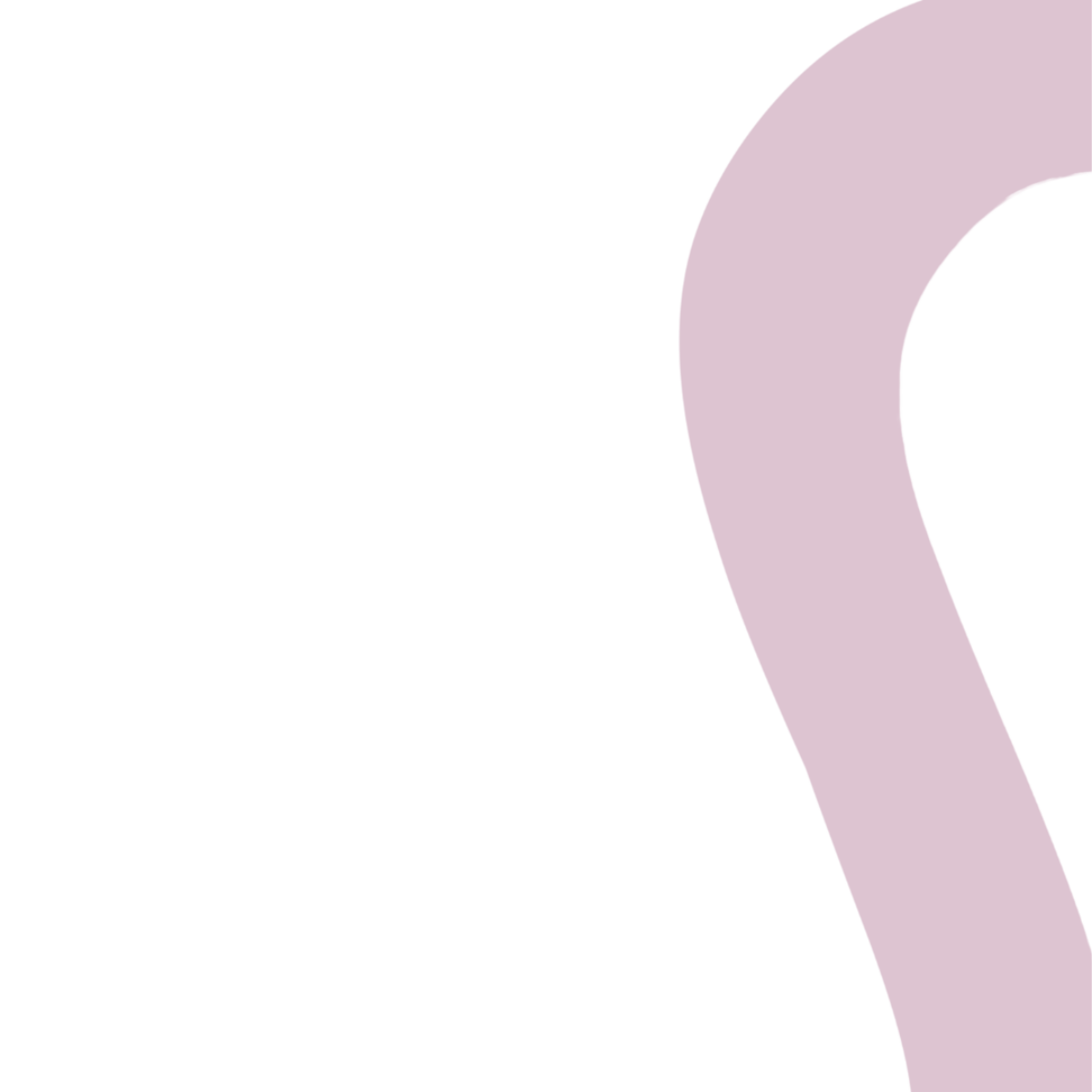 You asked…
Would you like to see the GSC conducting more outreach?
[Speaker Notes: 75% said yes
20% said The current amount was satisfactory.
Only two respondents said ‘No’ to receiving more frequent Outreach from the GSC.]
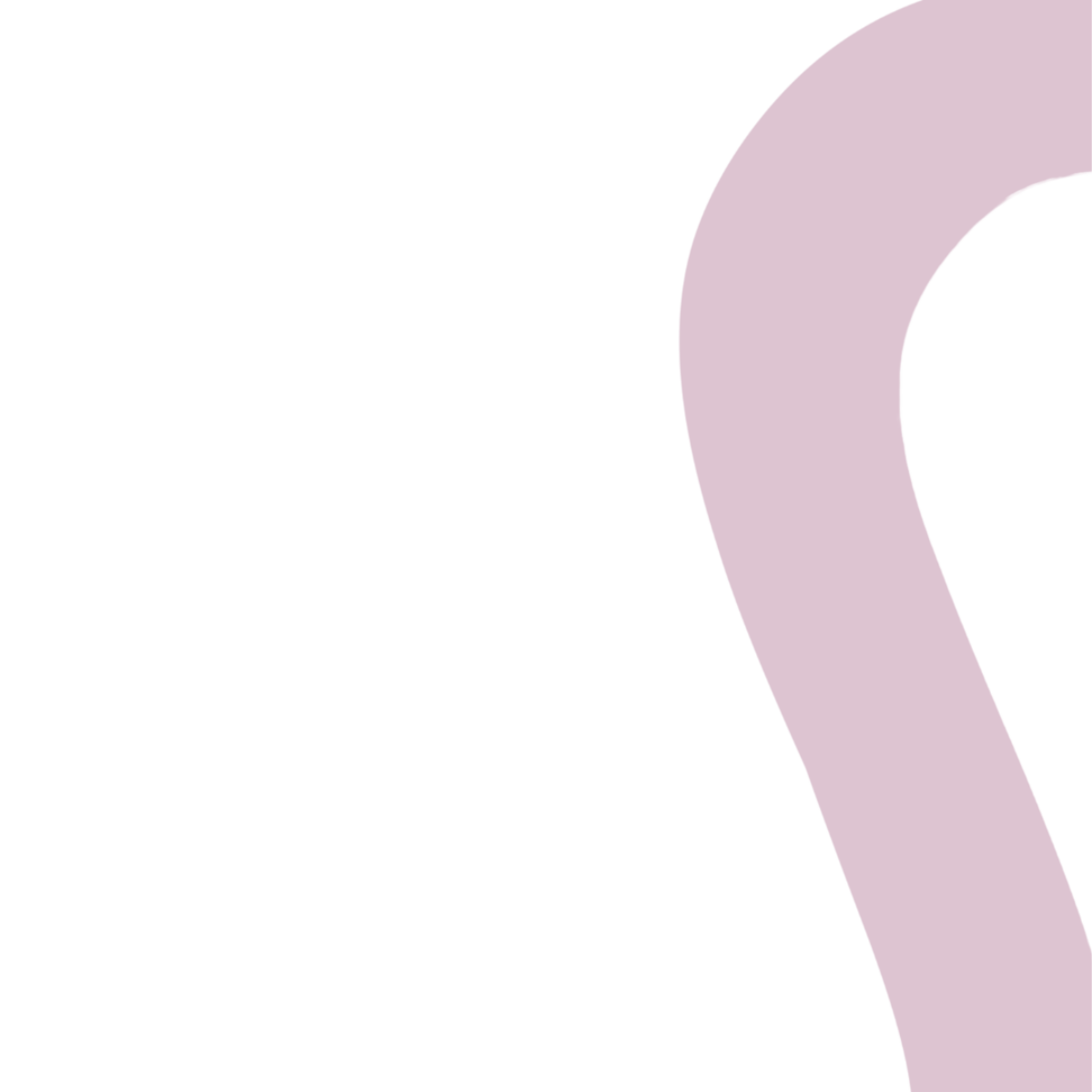 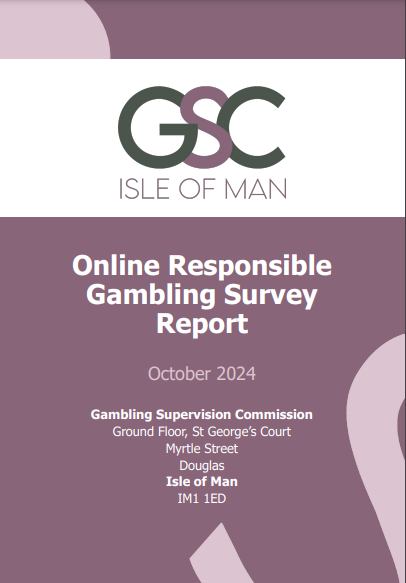 We did.
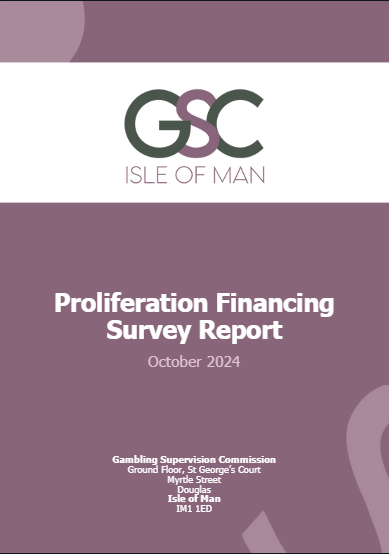 More frequent Outreach on various channels
Blog
LinkedIn
Email
Established a periodic Newsletter
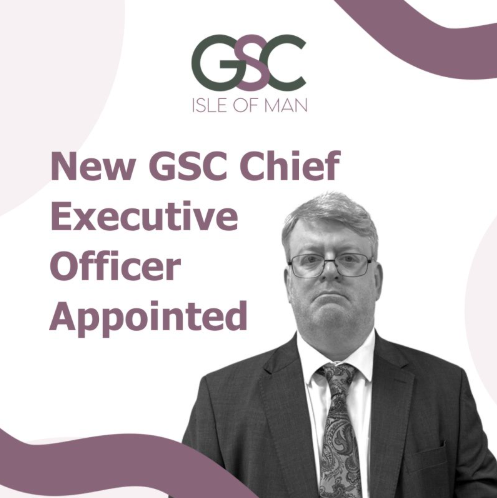 Webinars / Video content
Collaborative videos
Webinars
AML Forum recordings
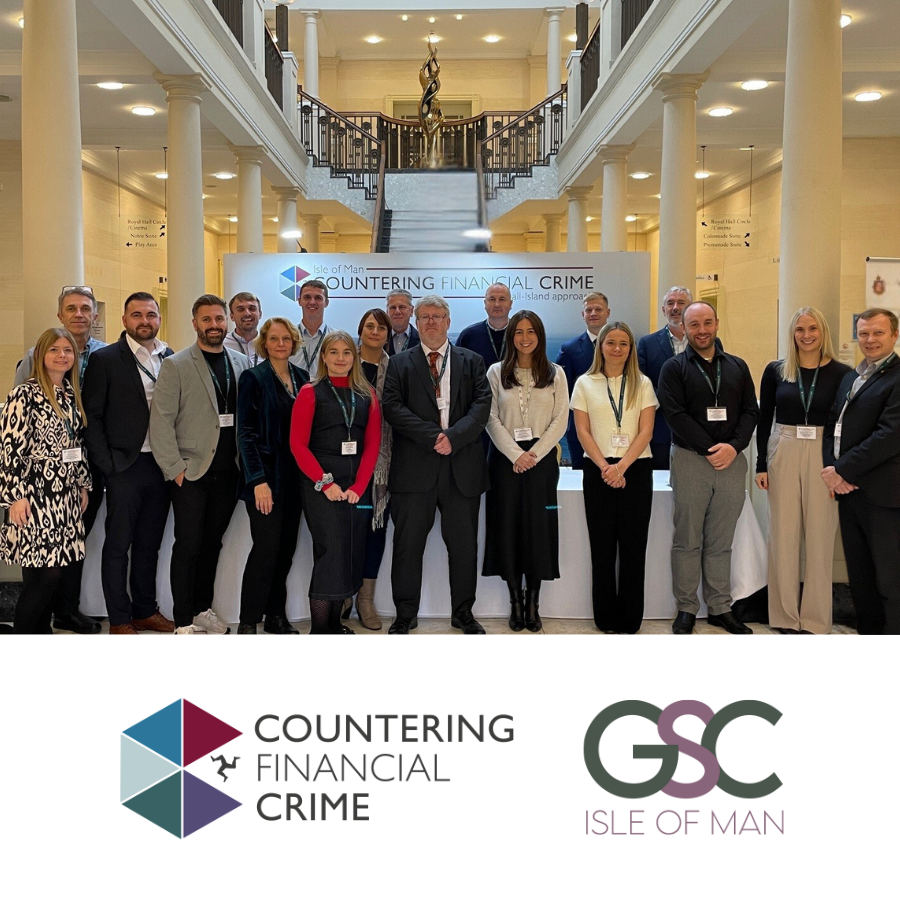 Guidance
Website & Guidance Updates
Inspections Guidance Split
[Speaker Notes: https://www.isleofmangsc.com/gambling/gsc-gambling-news/03-february-2025-gsc-inspections-methodology-guidance-split/

https://www.isleofmangsc.com/gambling/webinar-videos/]
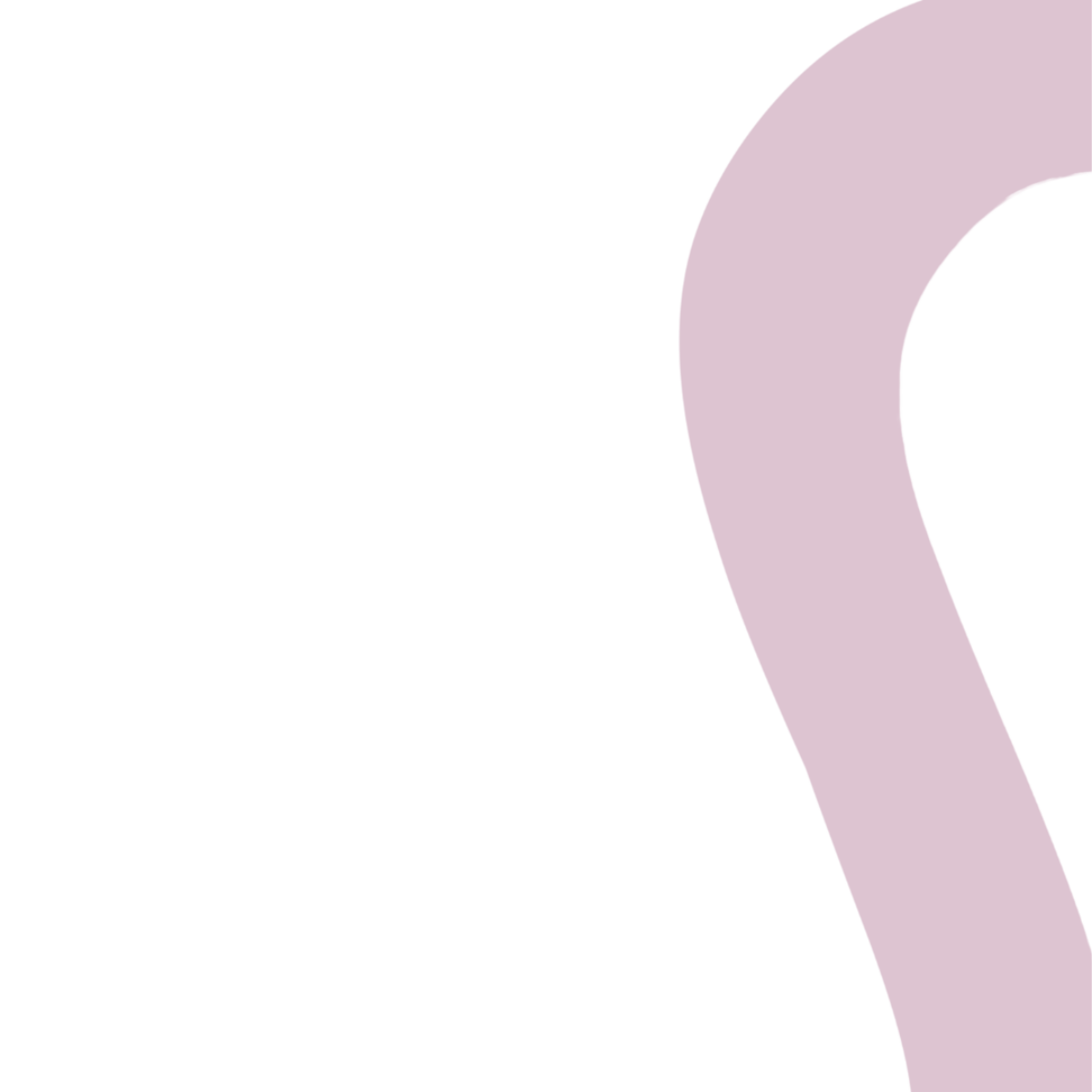 You asked…
As part of the outreach program, considerations being made to have drop-in sessions, is this something you would be interested in?
[Speaker Notes: 85% of respondents said yes.]
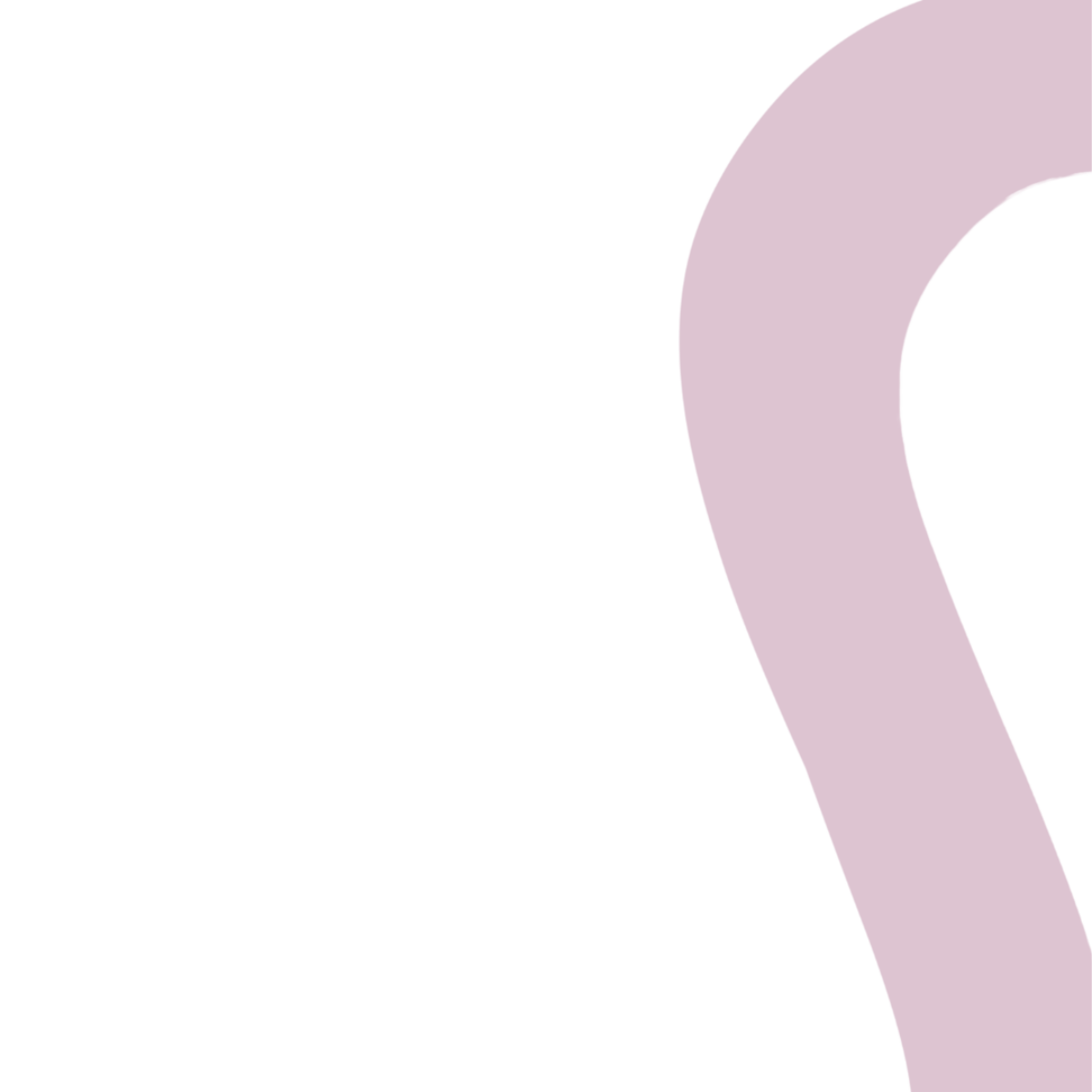 We did.
Drop-in Sessions - 17th February!
GSC Office – Derbyhaven Meeting room 
1 hour slot
Discuss topic in person
Let us know the topic & preferred time slot well in advance
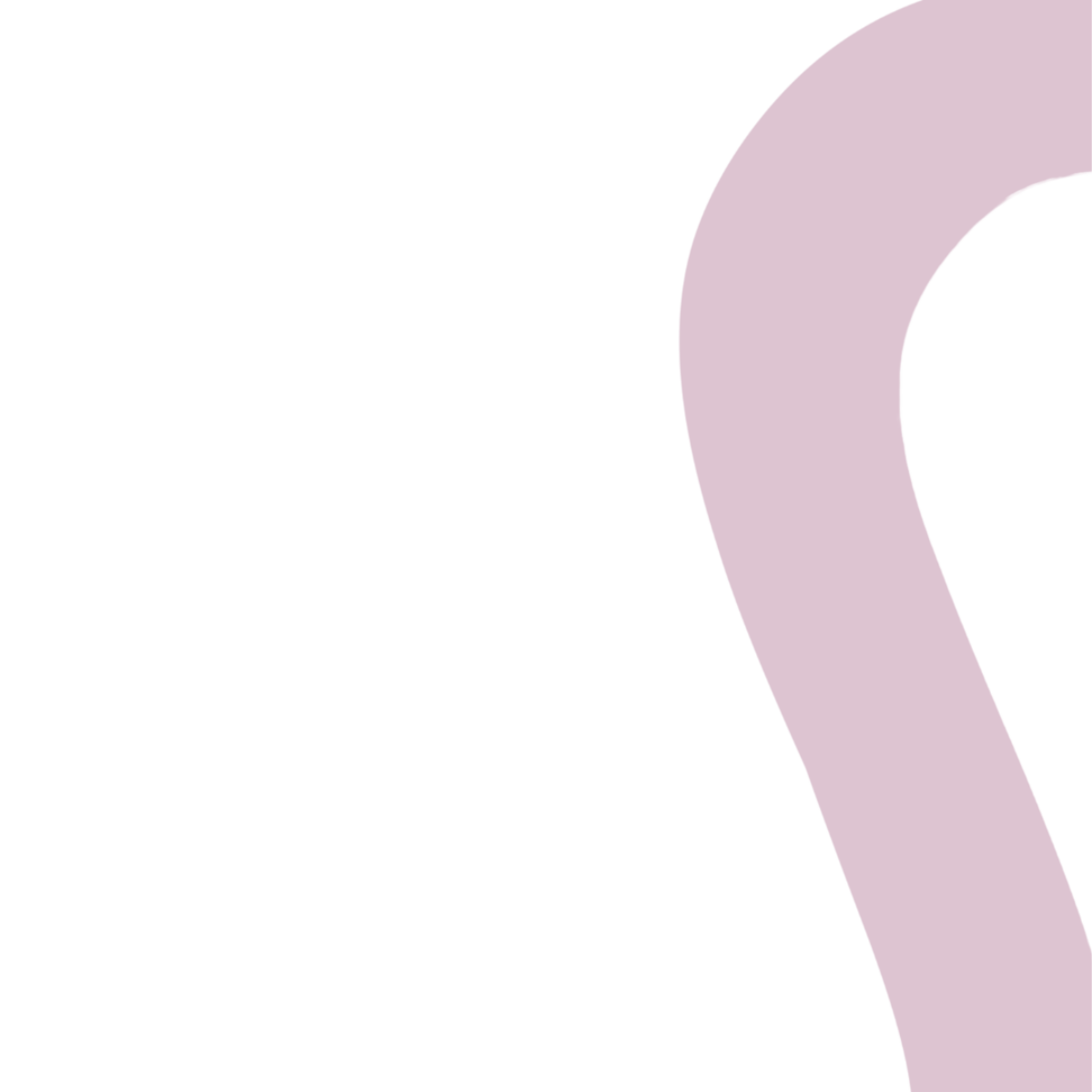 Where to find us…
Blog available under “About the GSC”. 
Press releases, GSC news and Public Statements are available under “GSC News” which can be found on the Gambling homepage
Webinars and other videos are available under “Videos”
YouTube Channel - youtube.com/@IOMGSC
LinkedIn updated regularly with GSC updates
/company/isle-of-man-gambling-supervision-commission
Newsletter 
Sign-up Form
Countering Financial Crime LinkedIn page
/company/isle-of-man-countering-financial-crime
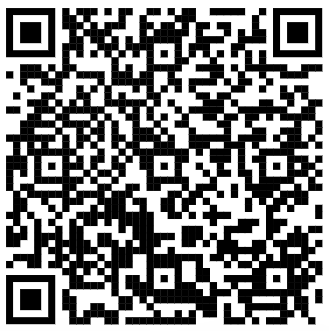 Newsletter Sign-up Form
https://dashboard.mailerlite.com/forms/1118744/133525586866865391/share
2025
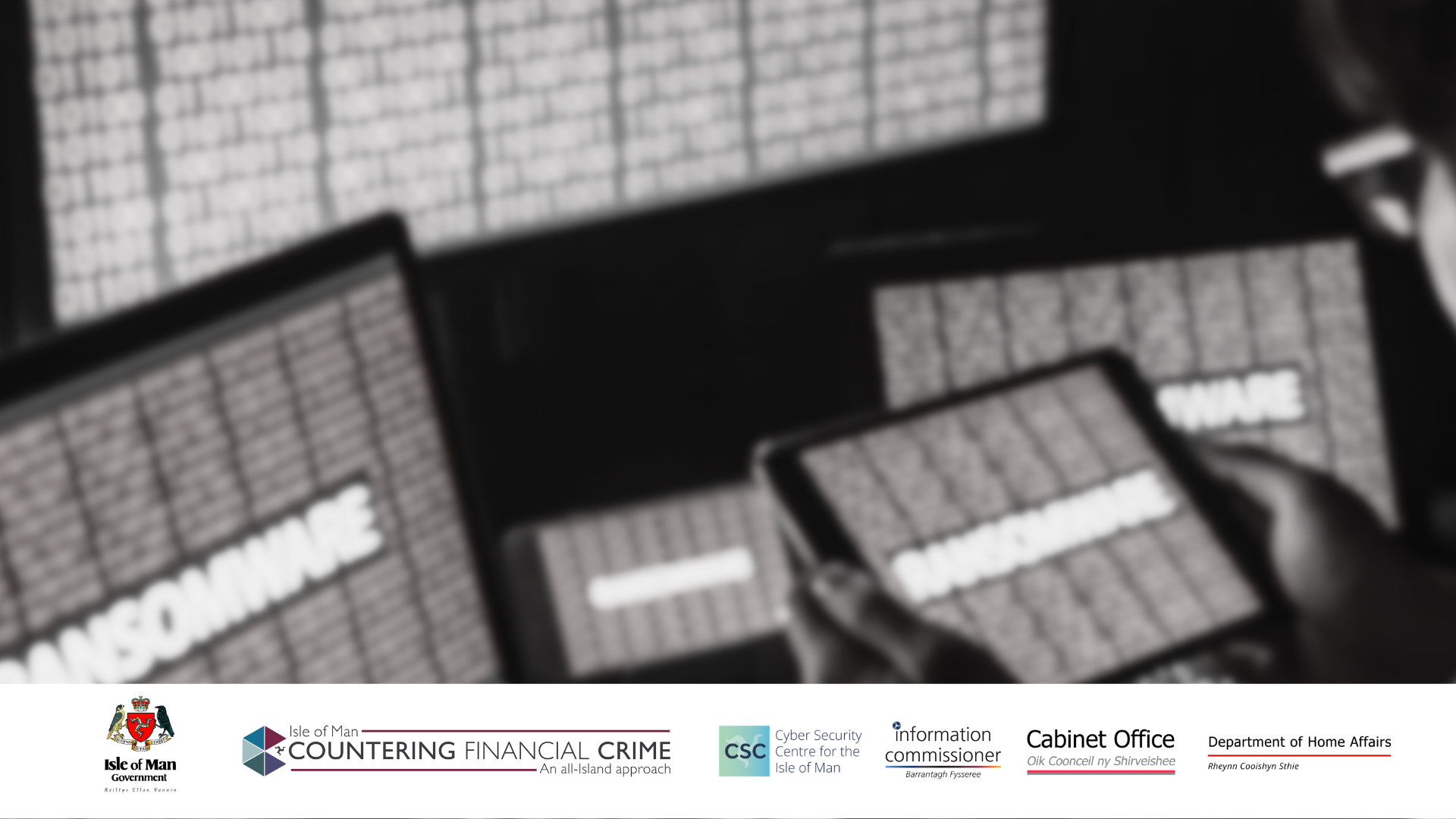 Cyber-CrimeRansomware& Sanctions
Alan Chambers, CISSP, MSyI, MCIIS
Introduction
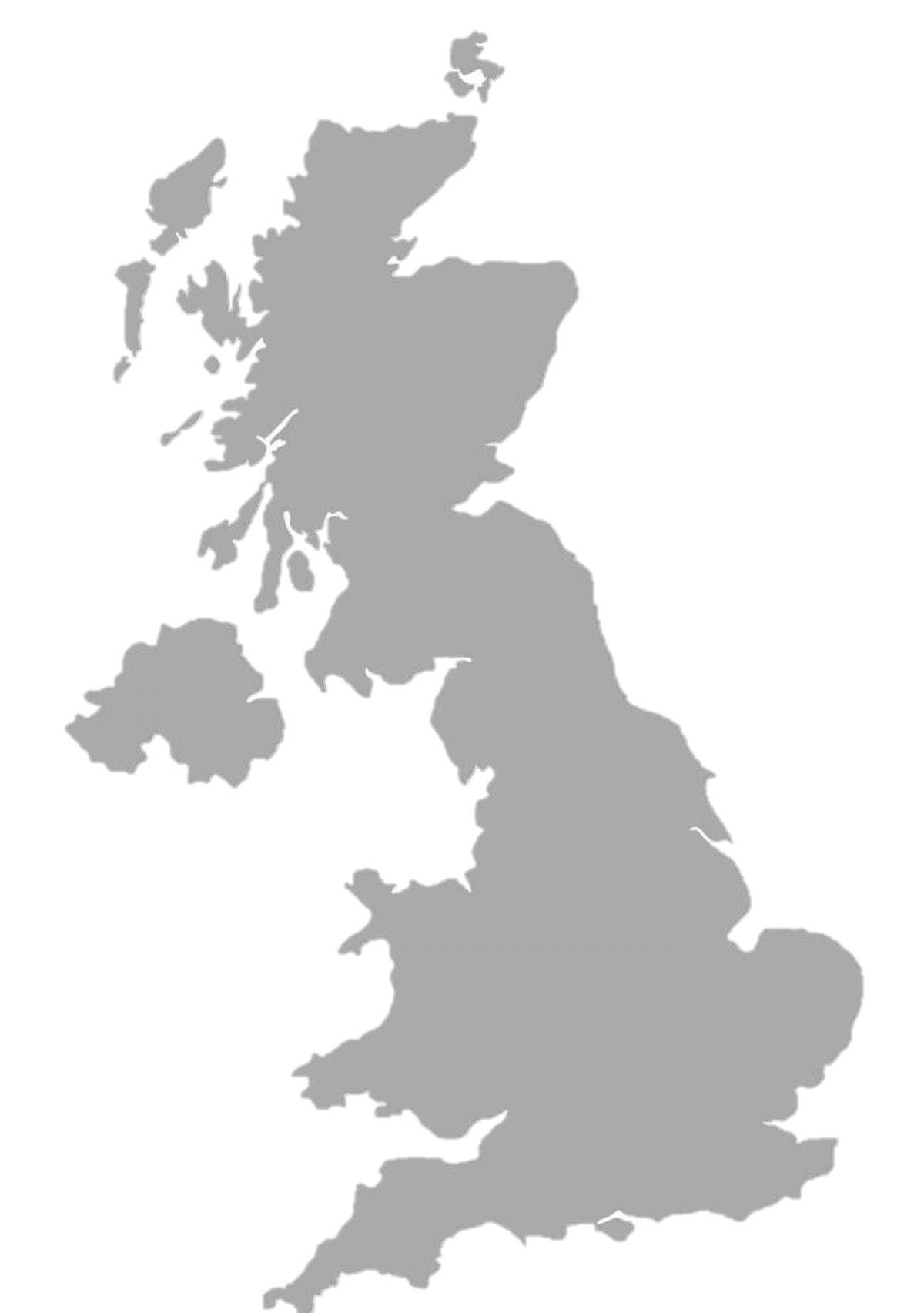 What is Cybercrime?
Illegal activities conducted via the internet or other digital means.
Examples: Hacking, identity theft, phishing, and ransomware attacks.
What is Ransomware?
Definition: A type of malicious software designed to block access to a computer system until a sum of money is paid.

How it Works: Encrypts files and demands a ransom for the decryption key.

Common Ransomware Strains: Conti, Ryuk, Trickbot.
Risk to Businesses
Financial Loss: Costs associated with ransom payments, recovery, and downtime.
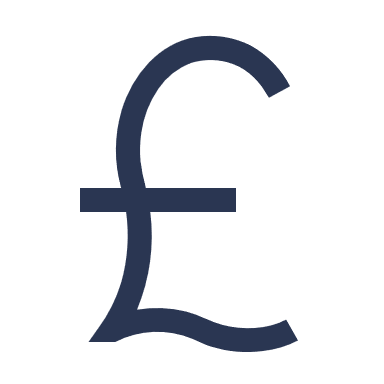 Data Breach: Loss of sensitive information.
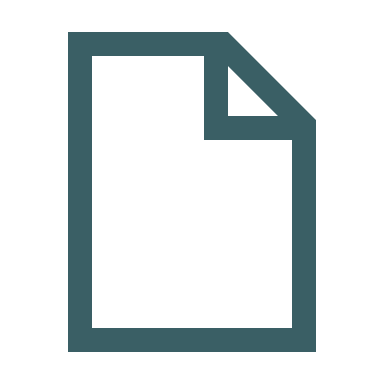 Reputation Damage: Loss of customer trust and potential legal consequences.
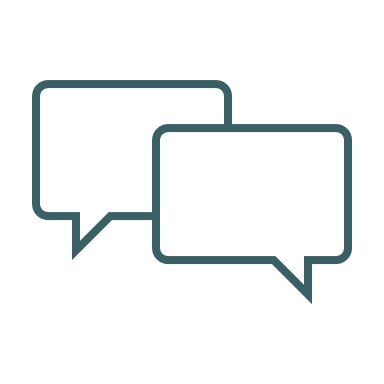 Operational Disruption: Interruptions to business operations and services.
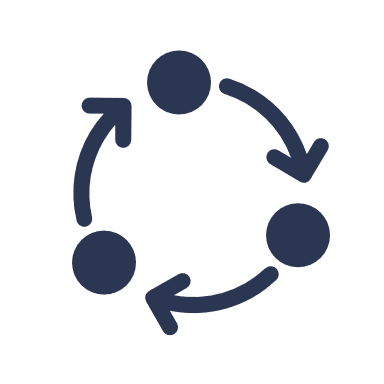 What is Denial of Service?
Definition: A type of malicious activity designed to disrupt access to a computer system until a sum of money is paid.

How it Works:  overloading the system that allows the exchange of information between an external client and business systems usually by flooding them with traffic to the extent they slow down or fll over.
Case Studies
Example 1:
Attack on the Irish Health Service Executive (HSE)
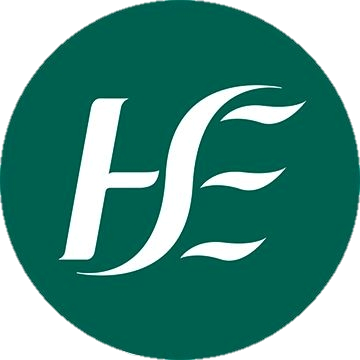 Example 2:
Costa Rican Government Ransomware Attack
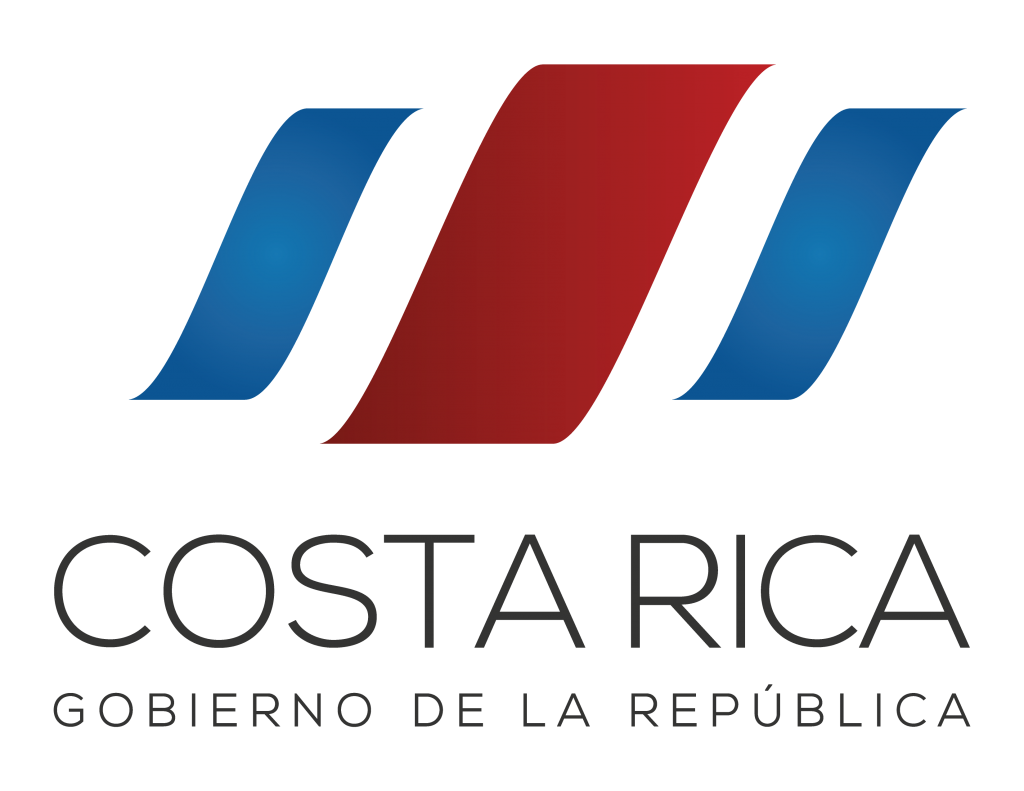 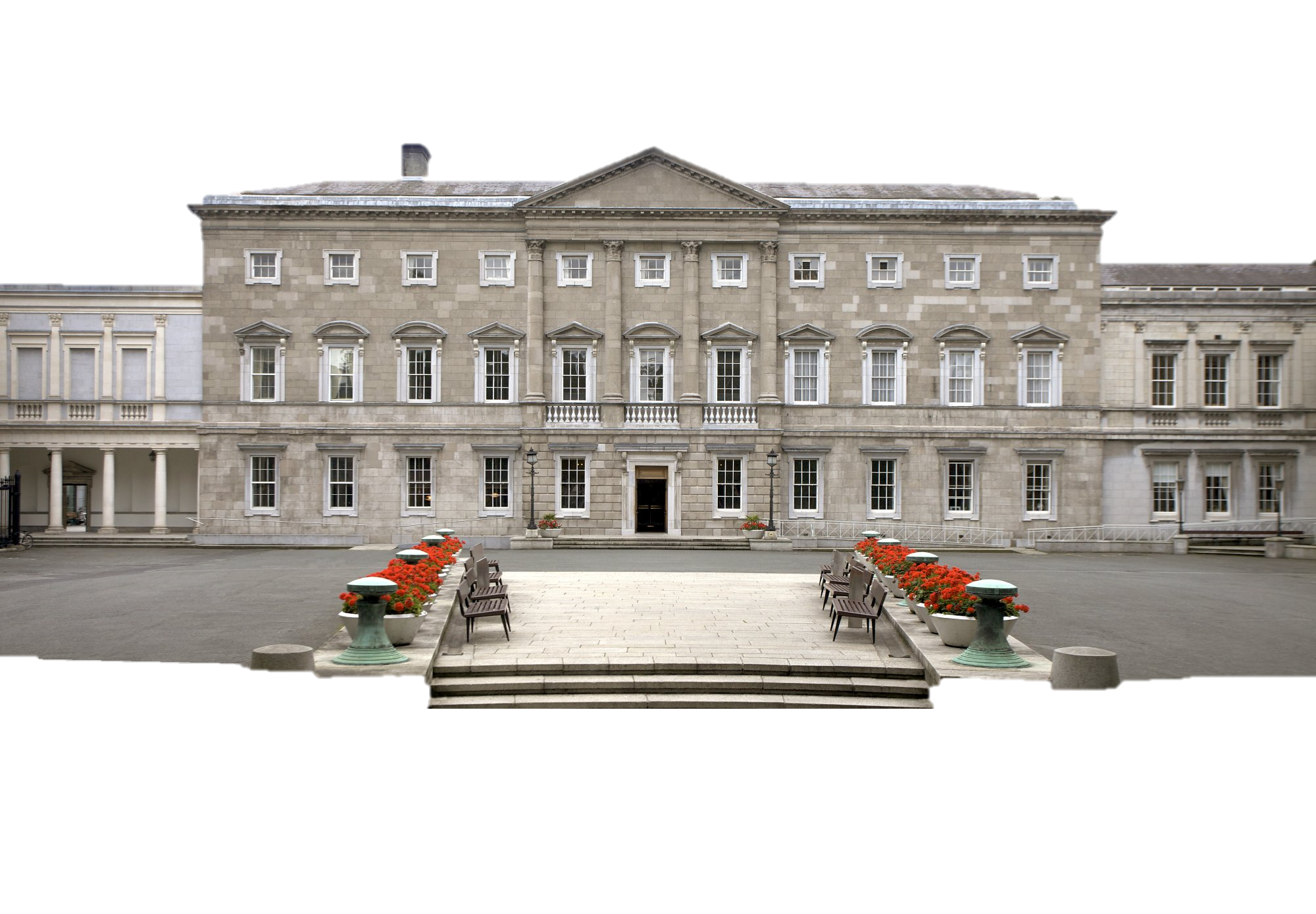 Attack on the Irish HSE
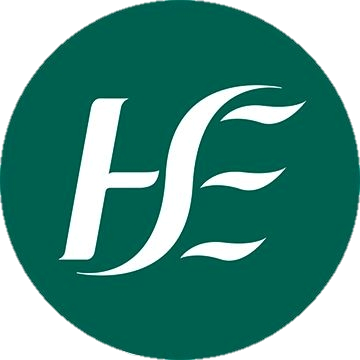 Date: 14th May, 2021
Attackers: Conti ransomware group
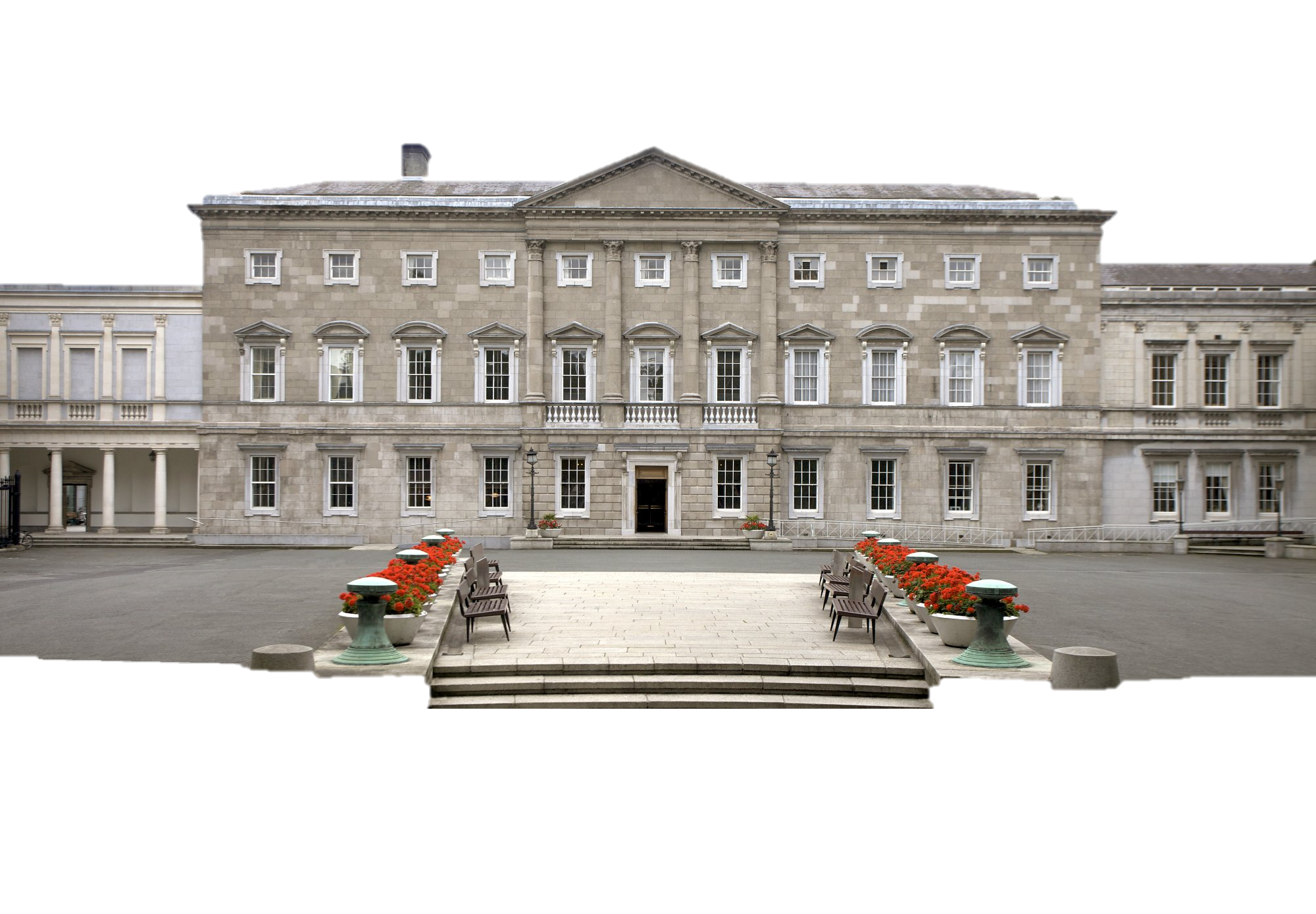 Attack on the HSE (2)
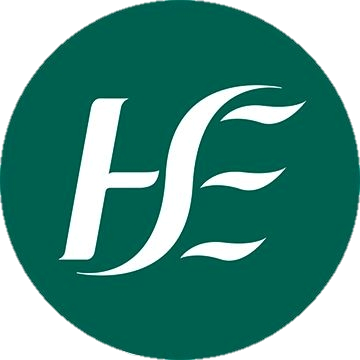 Impact: 
Total shutdown of HSE IT systems across Ireland
Disruption of hospital services and appointment cancellations
Data breaches involving medical and employee records
Significant operational and financial impact on the healthcare system
Response: 
HSE took down IT systems to protect data
Recovery involved extensive technical and operational efforts
Demonstrated the need for improved cybersecurity measures and preparedness.
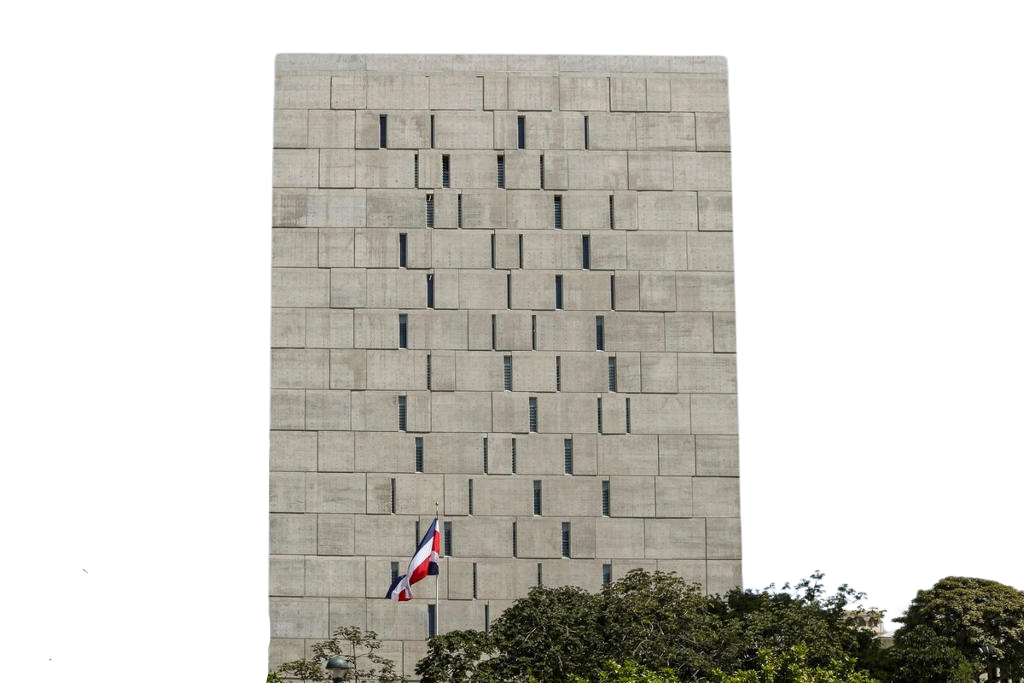 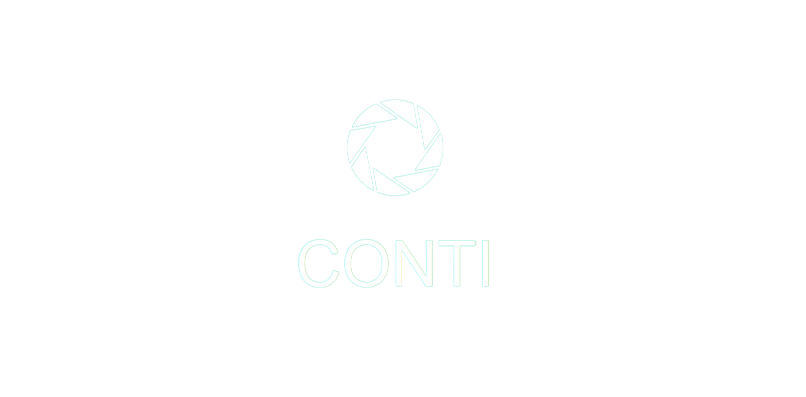 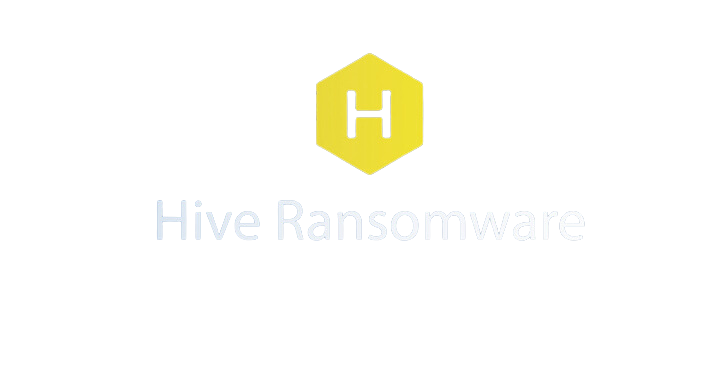 Costa Rican Government Attack
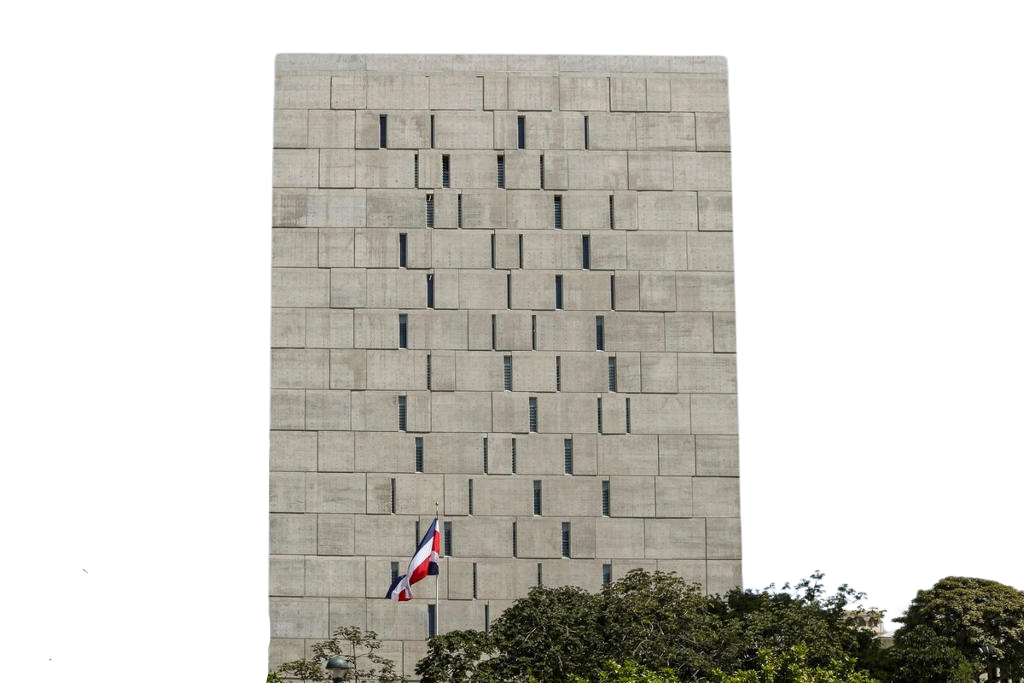 Date: April 17, 2022
Attackers: Conti ransomware group, followed by Hive ransomware group
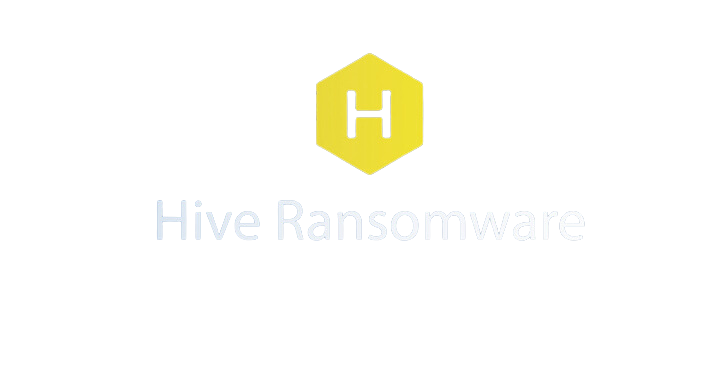 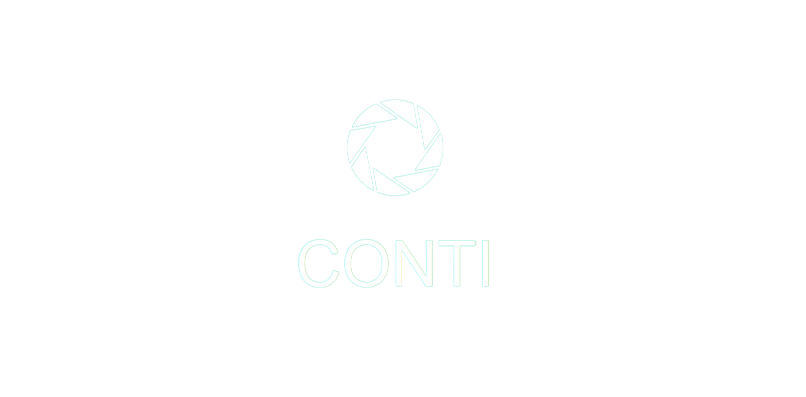 Costa Rican Government attack (2)
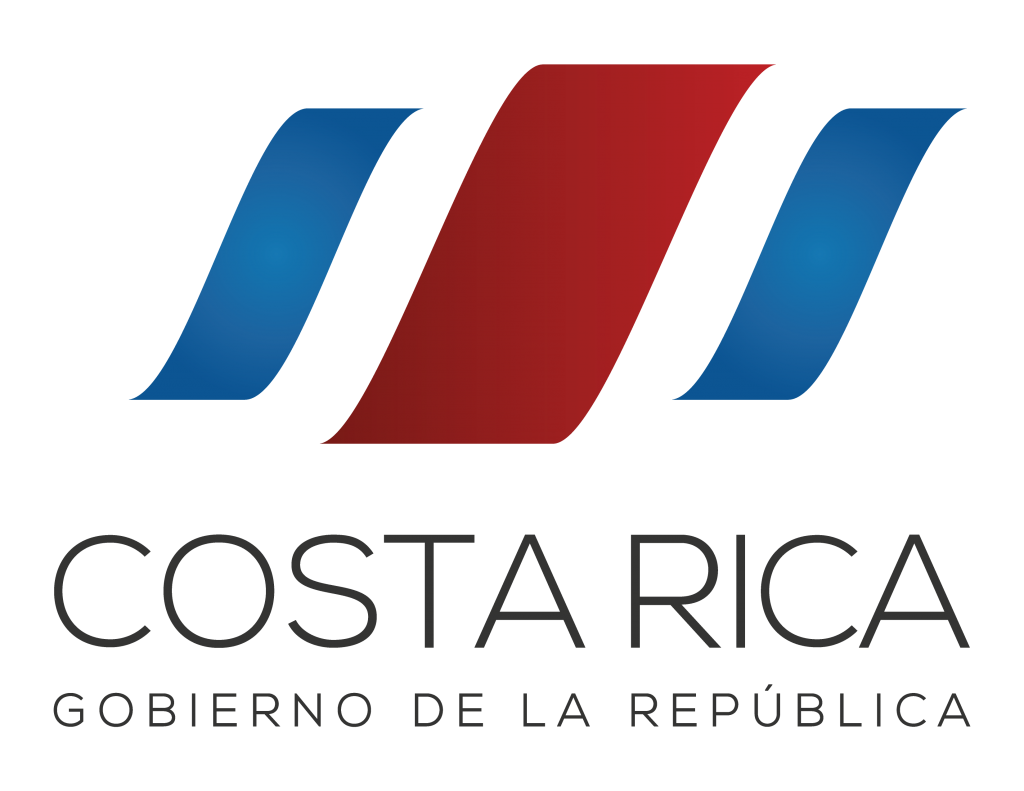 Impact: 
Nearly 30 government institutions affected, including the Ministry of Finance and Social Security Fund
Disruption of tax and customs systems, healthcare services, and other critical operations
Estimated losses of $30 million per day due to operational disruptions
Declaration of a national emergency by the Costa Rican government
Costa Rican Government attack (3)
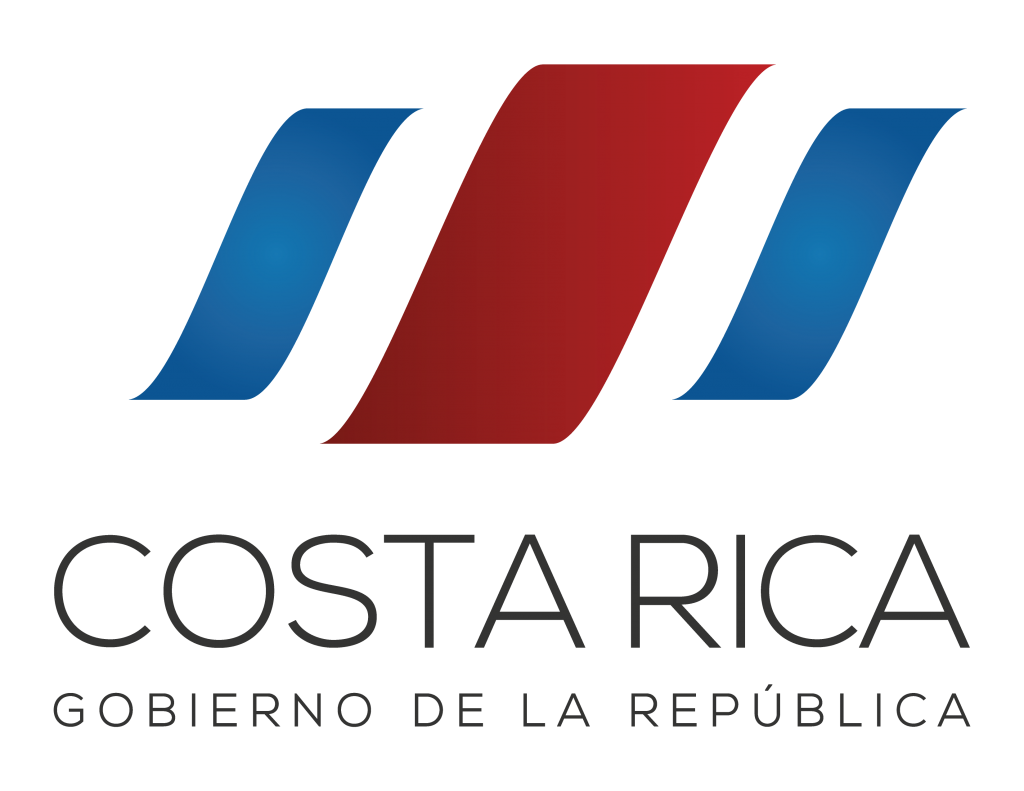 Response: 
International assistance from the US, Israel, Spain, and Microsoft
Implementation of emergency measures to restore services and enhance cybersecurity
Ongoing efforts to address vulnerabilities and prevent future attacks.
Incidents closer to home
Cayman National Bank 
STRIX 
Heron & Brearley / SPAR 
Hospitality 
Finance Sector 
Insurance Sector 
Legal Sector
Public Sector (local authority)
Charities
Basically, anyone can be at risk of becoming a victim
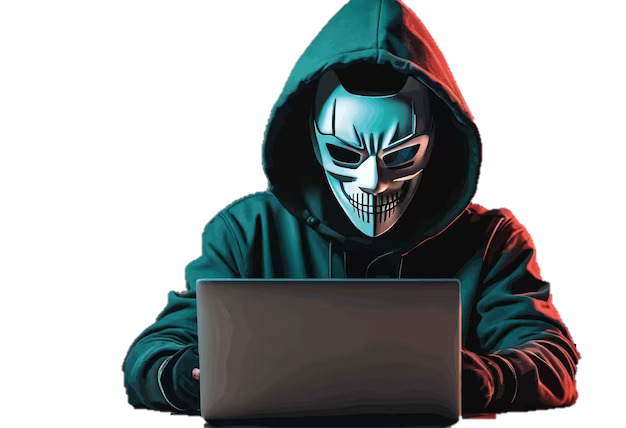 Exploring the Evolving Tactics of Cyber Criminals
Sophistication of ransomware deployment techniques

Cyber criminals continually develop advanced tactics for deploying ransomware, leveraging encryption and social engineering to maximise impact.
Emergence of double extortion strategies

Double extortion tactics, where cyber criminals threaten to leak sensitive data in addition to encrypting it, have become increasingly prevalent in ransomware attacks.
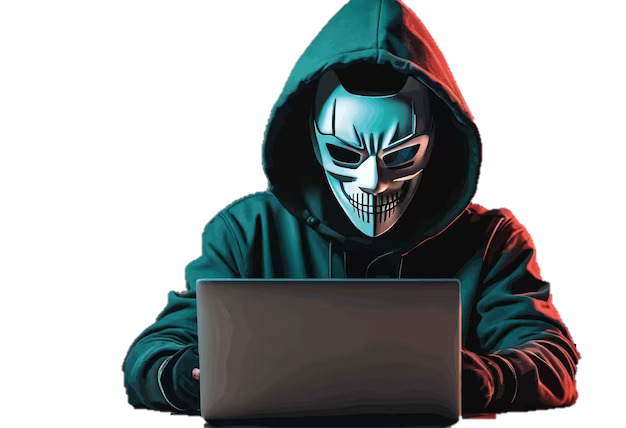 Adaptation to security measures and law enforcement responses.

Criminals adapt to defensive measures and law enforcement responses, posing ongoing challenges to cyber-security professionals and authorities.
Exploitation of global events and vulnerabilities

Cyber criminals exploit global events and vulnerabilities such as the COVID-19 pandemic and the Crowdstrike outage, to launch targeted ransomware campaigns with heightened success rates.
A Significant Increase in Ransomware Incidents
Global Efforts and Sanctions Against Ransomware
International Law Enforcement Collaboration
Global law enforcement agencies collaborate to combat ransomware, sharing intelligence and resources to identify and apprehend cyber criminals involved in ransomware activities

Economic Sanctions and Diplomatic Measures
Countries impose economic sanctions and diplomatic measures on nations or entities found to support or harbour ransomware operators, aiming to disrupt their infrastructure and funding sources.

Public-Private Partnerships and Cyber-Security Initiatives
Public and private sector partnerships develop cyber-security initiatives to strengthen defence capabilities, enhance incident response, and mitigate the impact of ransomware attacks.
Sanctions Against Cyber Criminals
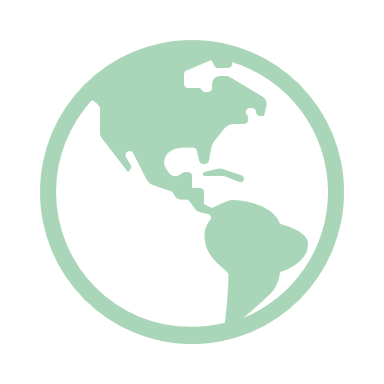 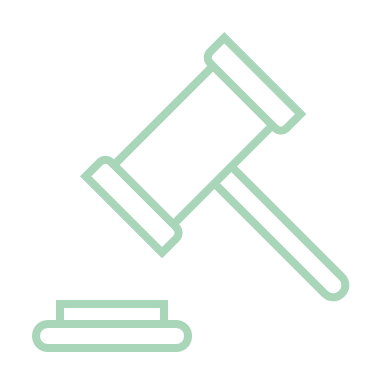 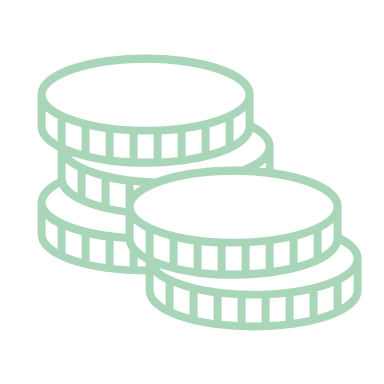 International Co-operation
 Global organisations collaborate to impose sanctions on state-sponsored cybercrime groups and criminal networks.
Economic Penalties
 Governments and international bodies impose economic sanctions on entities, blocking access to financial systems and assets.
Legal Sanctions
 Countries impose legal sanctions such as fines, imprisonment and restrictions on cybercriminals involved in ransomware and cyberattacks.
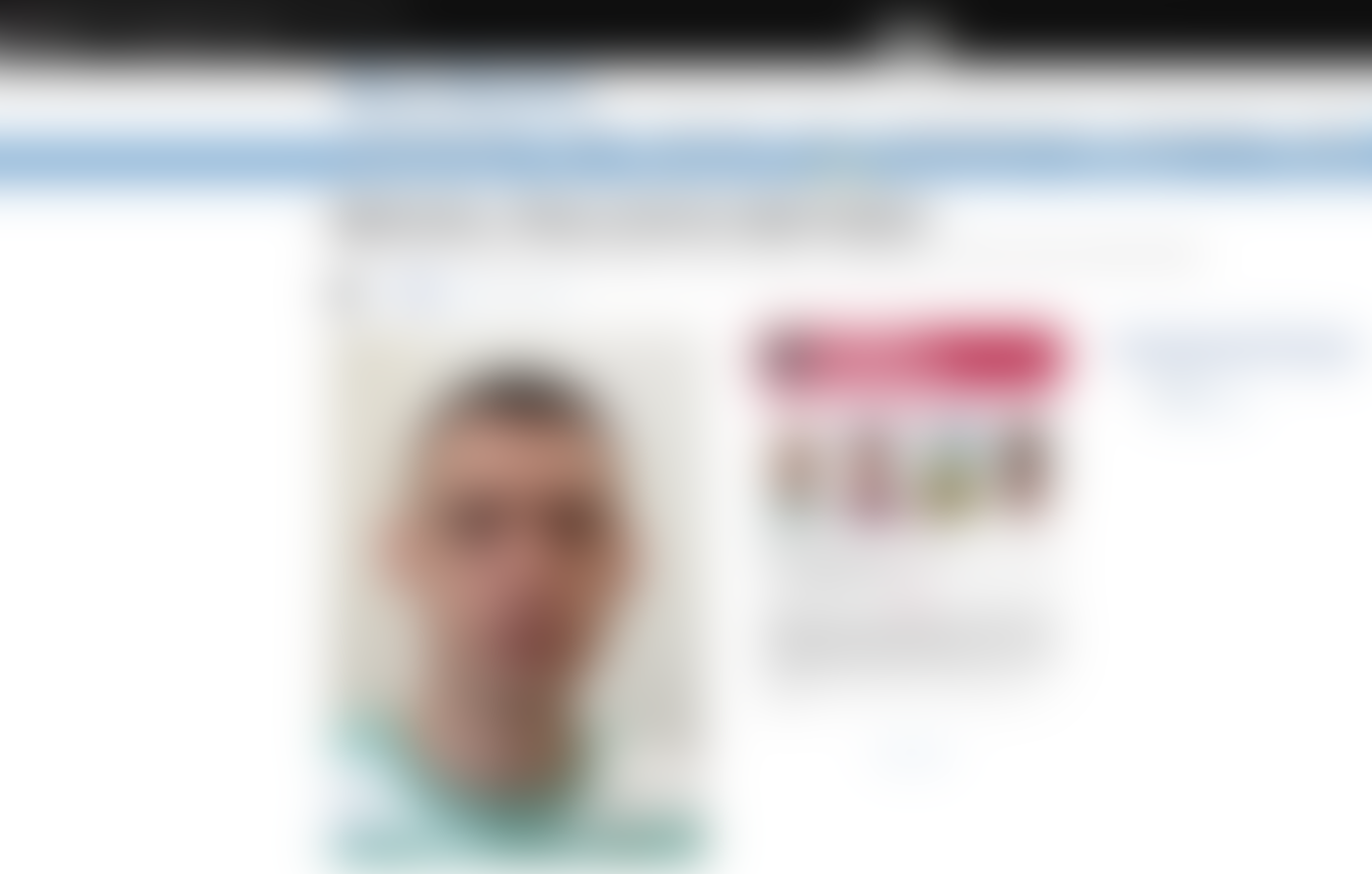 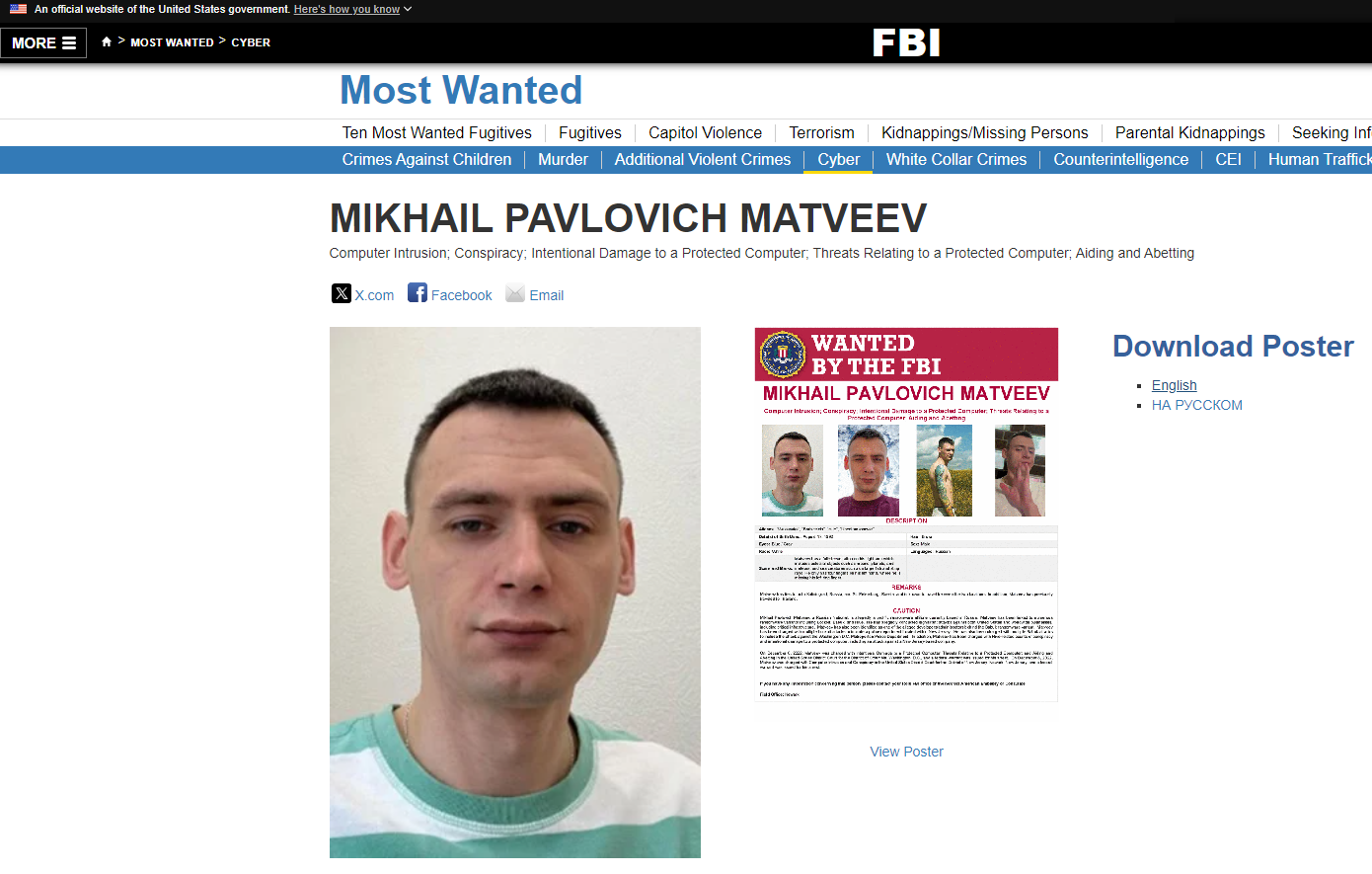 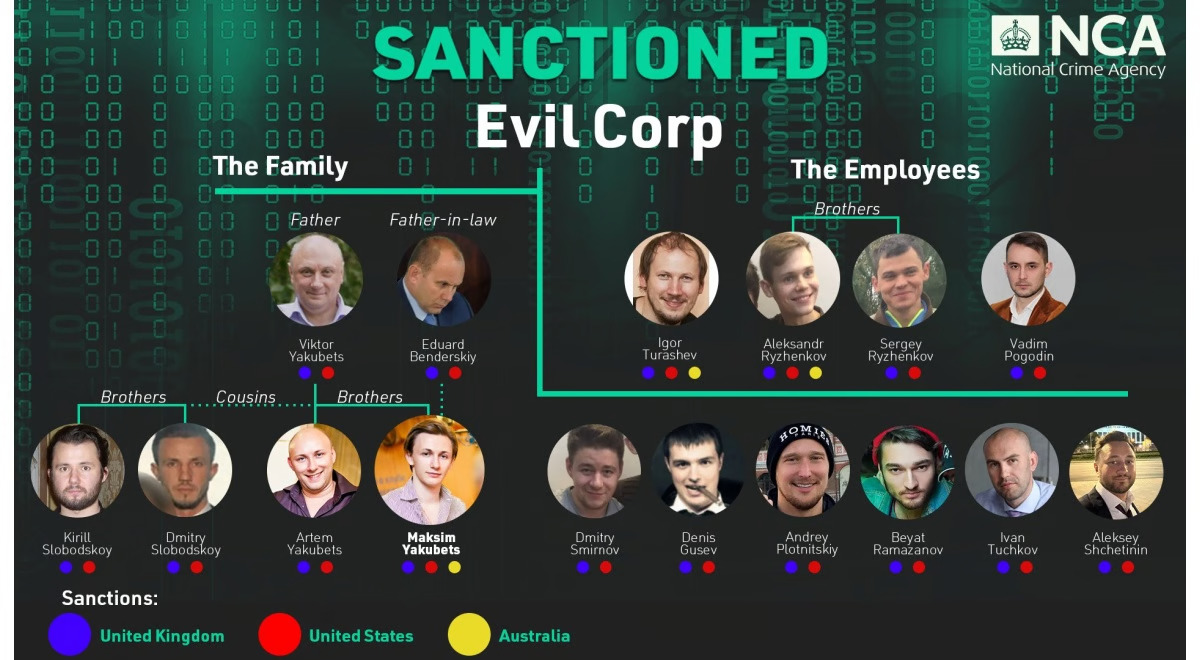 Legal Implications of Paying a Ransom
Paying a ransom to a designated person (DP) who is under international sanctions can have serious legal implications.
 
Criminal Offence: Making payments to individuals or entities under sanctions is generally prohibited and can be considered a criminal offence.
 
Civil and Criminal Penalties: Violating financial sanctions can result in severe penalties, including hefty fines and imprisonment.

Regulatory Scrutiny: Organisations that make such payments may come under intense scrutiny from regulatory bodies.

Reputational Damage: Beyond legal consequences, paying a ransom to a sanctioned entity can severely damage an organisation’s reputation, leading to a loss of customer trust and potential business losses.
Legal Implications of Paying a Ransom (2)
Mitigating Factors: Regulatory bodies may consider mitigating factors, such as whether the organisation took steps to avoid the payment or reported the incident promptly.

However, these factors do not guarantee leniency.

It’s crucial for organisations to consult legal experts and follow regulatory guidelines when dealing with ransomware attacks to avoid breaching international sanctions.
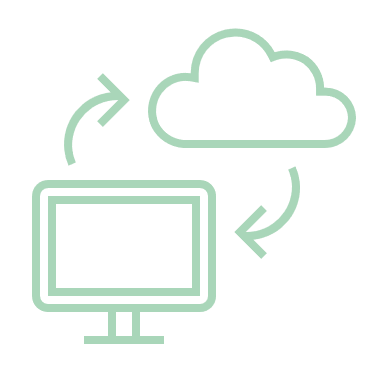 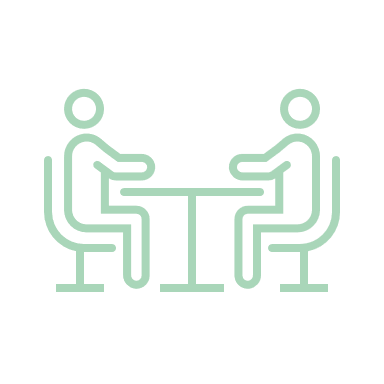 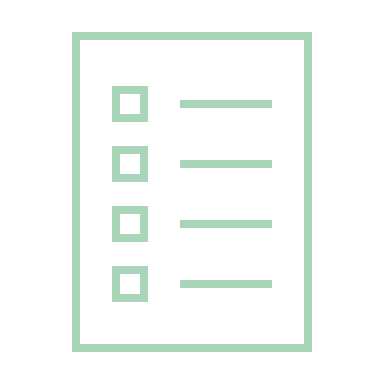 Legal Consultation
Importance of consulting legal experts before making ransom payments.
Cybersecurity Measures
Regular updates, backups, and employee training.
Incident Response Plan
Steps to take in the event of a ransomware attack.
Mitigation Strategies
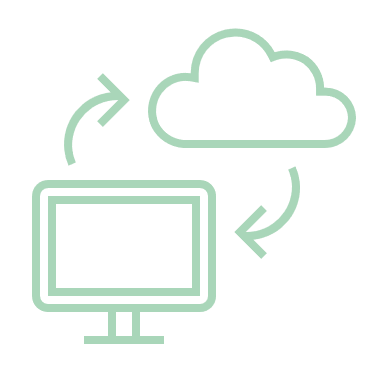 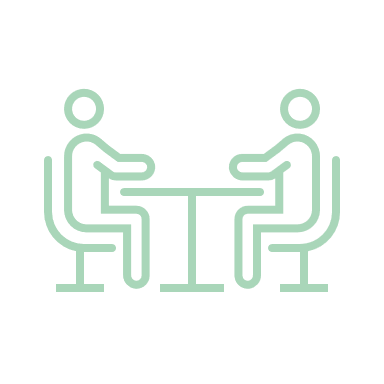 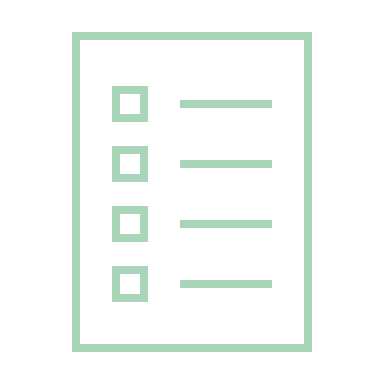 Legal Consultation
Importance of consulting legal experts before considering ransom demands
Cybersecurity Measures
Regular updates, backups, and employee training.
Incident Response Plan
Steps to take in the event of a ransomware attack.
Preventative Measures Against Ransomware
Regular Software UpdatesEnsure all software and systems are up to date with the latest security patches.

Data BackupsRegularly back up data and store it offline or in a secure cloud service.

Employee Training Educate employees about phishing attacks and safe online practices.

Use of Antivirus and Anti-MalwareInstall and regularly update antivirus and anti-malware software.
Preventative Measures Against Ransomware (2)
Network Segmentation Divide the network into segments to limit the spread of ransomware

Access ControlsImplement strict access controls and use multi-factor authentication (MFA).

Incident Response PlanDevelop and regularly update an incident response plan.
Developing Effective Ransomware Prevention Strategies
Ransomware attack vectors and vulnerabilities
Analysing the methods used by cyber criminals to infiltrate systems and exploit weaknesses for ransomware deployment.
Best practices for ransomware mitigation
Exploring proactive measures such as regular data backups, network segmentation, and employee training to prevent ransomware attacks.
Impact of ransomware on critical infrastructure
Assessing the potential consequences of ransomware targeting essential services and infrastructure, including healthcare and utilities.
Collaborative approaches to ransomware response
Examining the importance of public-private partnerships and information sharing in responding to ransomware incidents.
Examining the psychological impact on targeted individuals and organisations
Psychological trauma and stress on ransomware victims
Ransomware victims experience psychological trauma and stress, stemming from the violation of privacy and potential exposure of sensitive information.
Reputational damage and trust issues for affected entities
Entities targeted by ransomware face reputational damage and trust issues
Mental health effects on employee and personnel
Ransomware incidents can lead to mental health effects on employees and p[personnel, necessitating support and resources for coping with the aftermath.
Psychosocial impact on communities and broader society

Ransomware events have a psychosocial impact on communities and society at large, influencing perceptions of digital security and privacy.
Challenges and Future Outlook
Challenges in Cybercrime
Law enforcement faces difficulties due to the anonymous and borderless nature of cybercrime, alongside constantly evolving tactics by cybercriminals.

Future Trends
Predicted increase in ransomware-as-a-service (RaaS), Ai-enhanced cyberattacks, and more sophisticated cybersecurity technologies.

Innovation in Defence
Advances in AI and machine learning are expected to improve cybersecurity, helping to detect and counteract cyber threats more effectively.
Seek professional help to minimise the damage and impact
Do not pay ransom under any circumstances
Conclusion
Q & ACyber@gov.im        685557Threat Report & Advice	https://csc.gov.imSuspicious emails 	sers@gov.im
Challenges and Future Outlook
Challenges in Cybercrime: Law enforcement faces difficulties due to the anonymous and borderless nature of cybercrime, alongside constantly evolving tactics by cybercriminals.

Future Trends:  Predicted increase in ransomware-as-a-service (RaaS), Ai-enhanced cyberattacks, and more sophisticated cybersecurity technologies.

Innovation in Defence: Advances in AI and machine learning are expected to improve cybersecurity, helping to detect and counteract cyber threats more effectively.
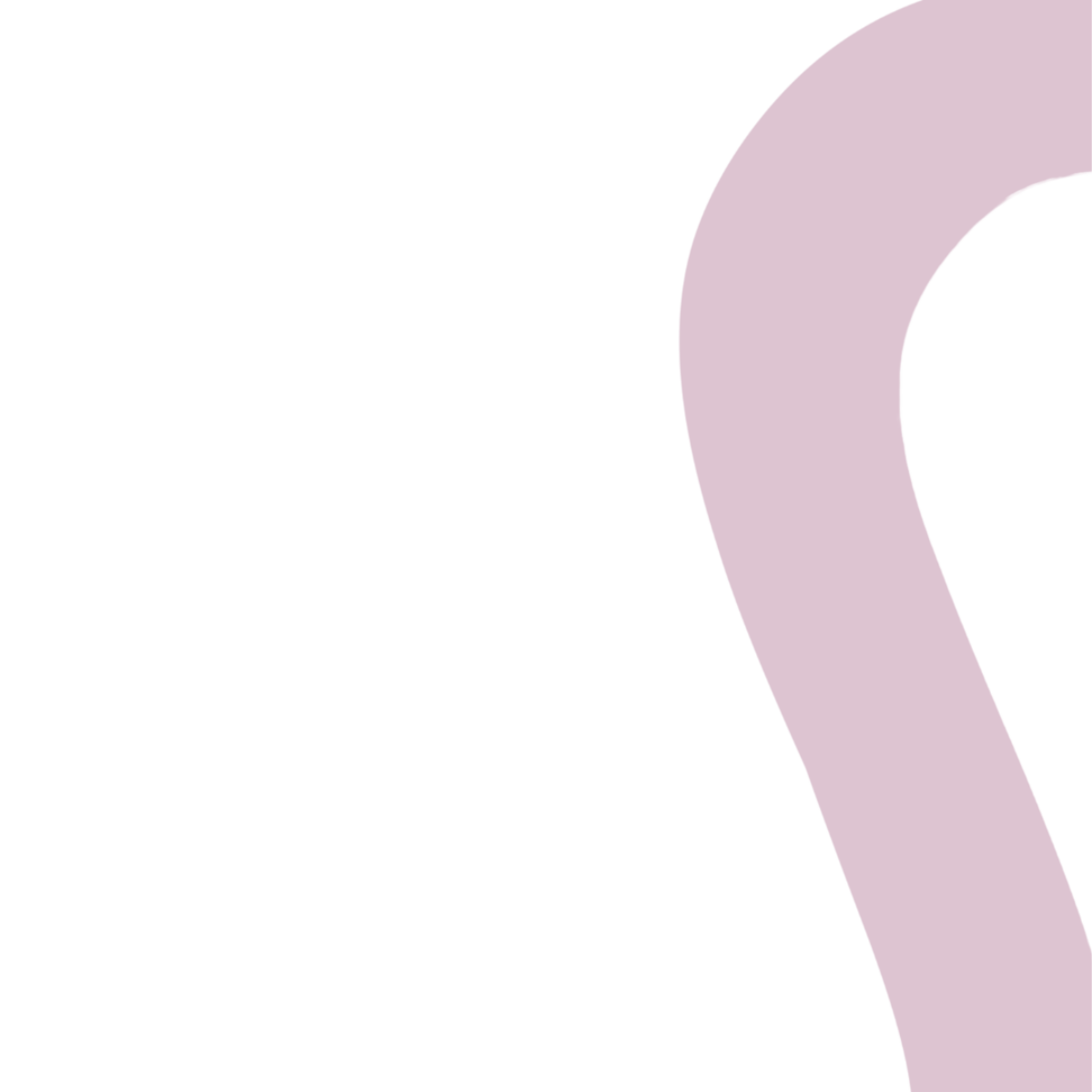 Closing Remarks
[Speaker Notes: GSC urges all compliance professionals to consider cybercrime risk posed to your business and put in place policies for dealing with attacks before they occur.]
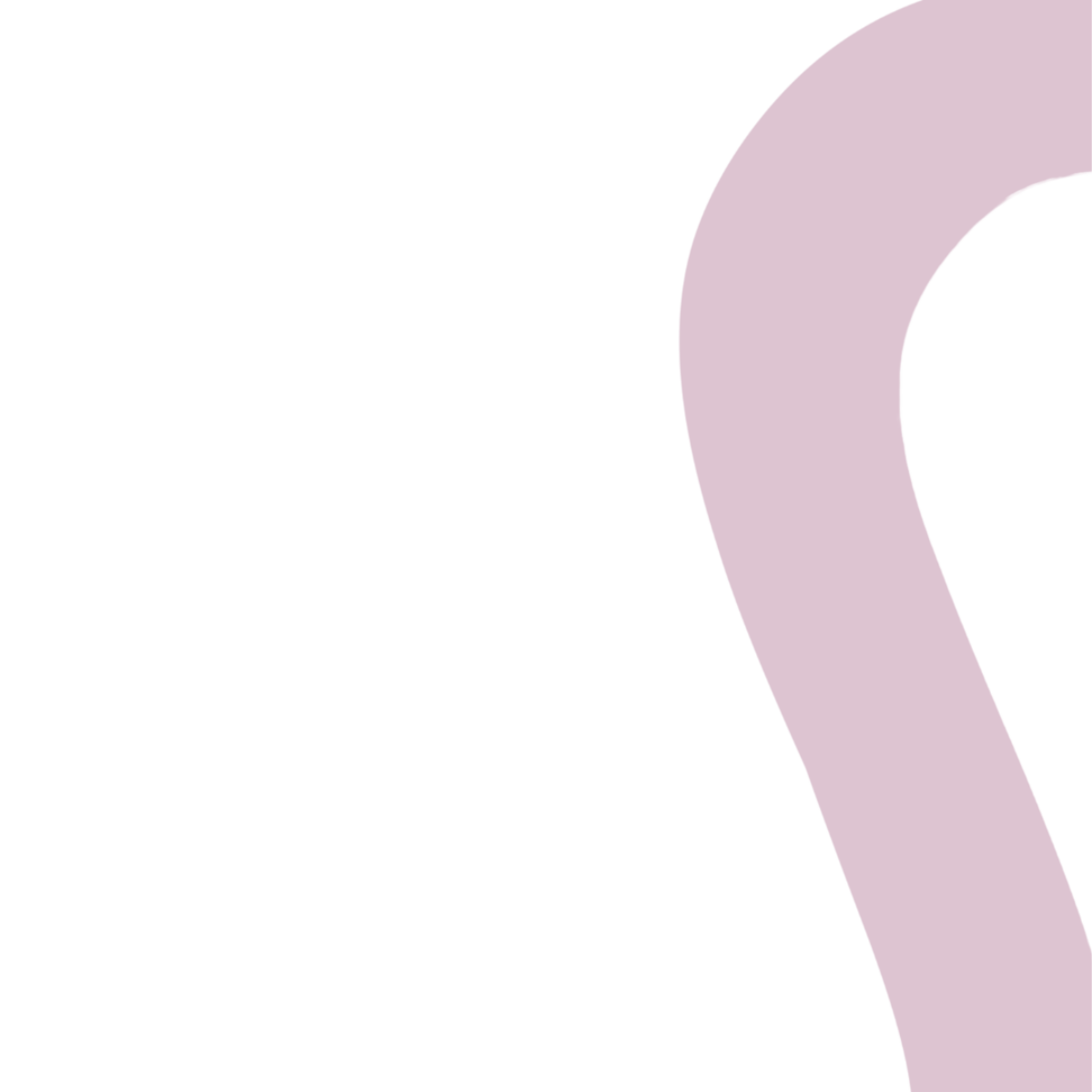 Where to find us…
YouTube Channel - youtube.com/@IOMGSC
LinkedIn
/company/isle-of-man-gambling-supervision-commission
Newsletter Sign-up Form
https://dashboard.mailerlite.com/forms/1118744/133525586866865391/share
Newsletter 
Sign-up Form
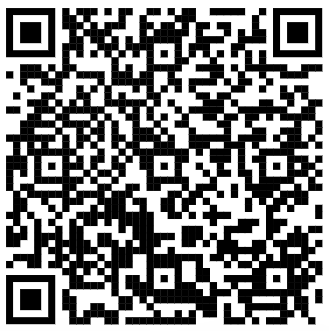 Countering Financial Crime LinkedIn page
/company/isle-of-man-countering-financial-crime
[Speaker Notes: Also just a quick reminder on where to find us!]